脱去旧人,穿上新人
以弗所書 4:17-5:2
黃子嘉 牧師
1
【主題經文】

【弗4:22】就要脱去你们从前行为上的旧人……
【弗4:24】并且穿上新人，这新人是照着　神的形像造的，有真理的仁义和圣洁。
2
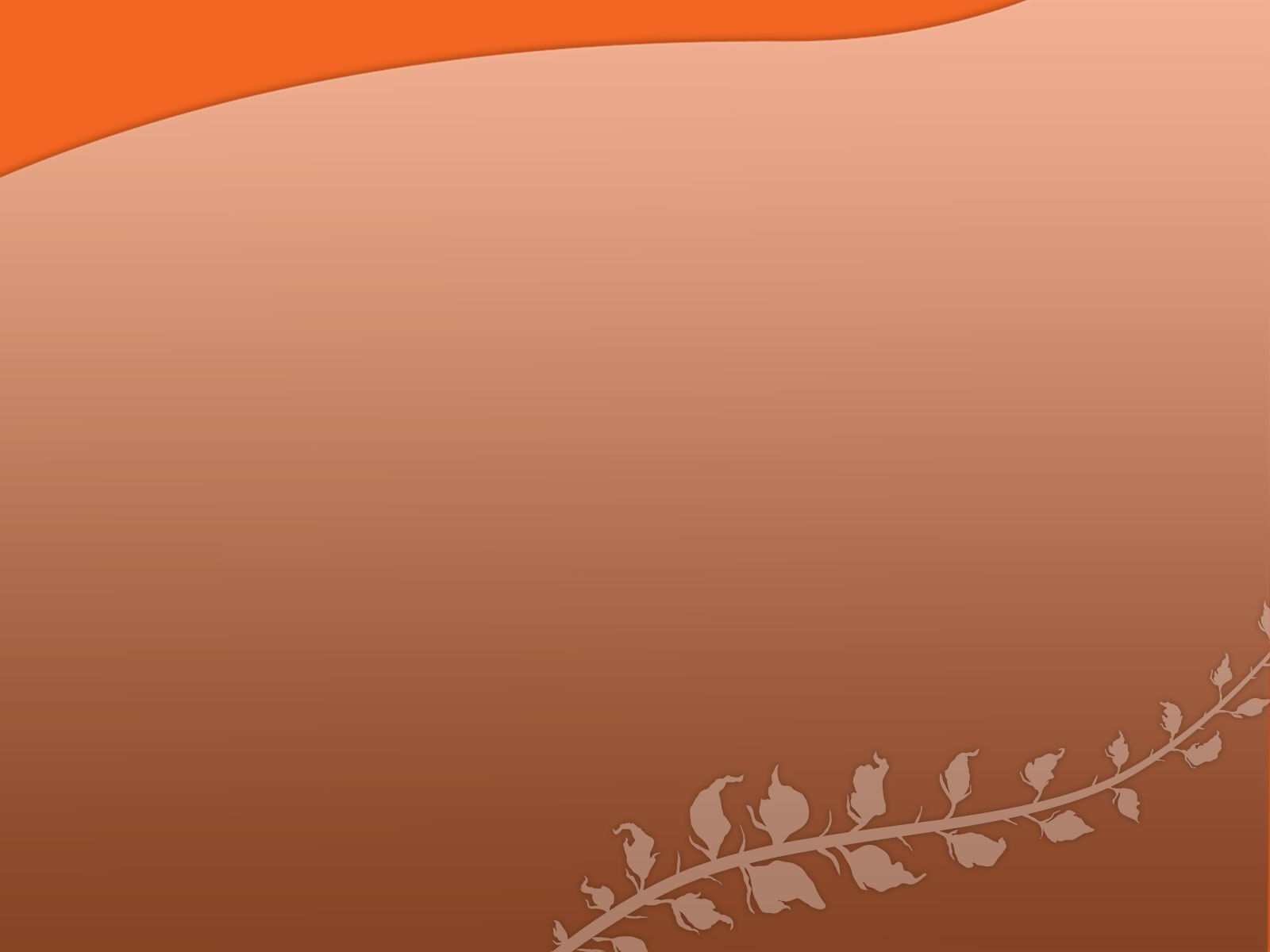 κτισθέντα ἐν δικαιοσύνῃ καὶ ὁσιότητι τῆς ἀληθείας.

【NASB】who has been created in righteousness and holiness of the truth.

【現中】要穿上“新我”；这新我是照着上帝的形像造的，表现在真理所产生的正义和圣洁上。
3
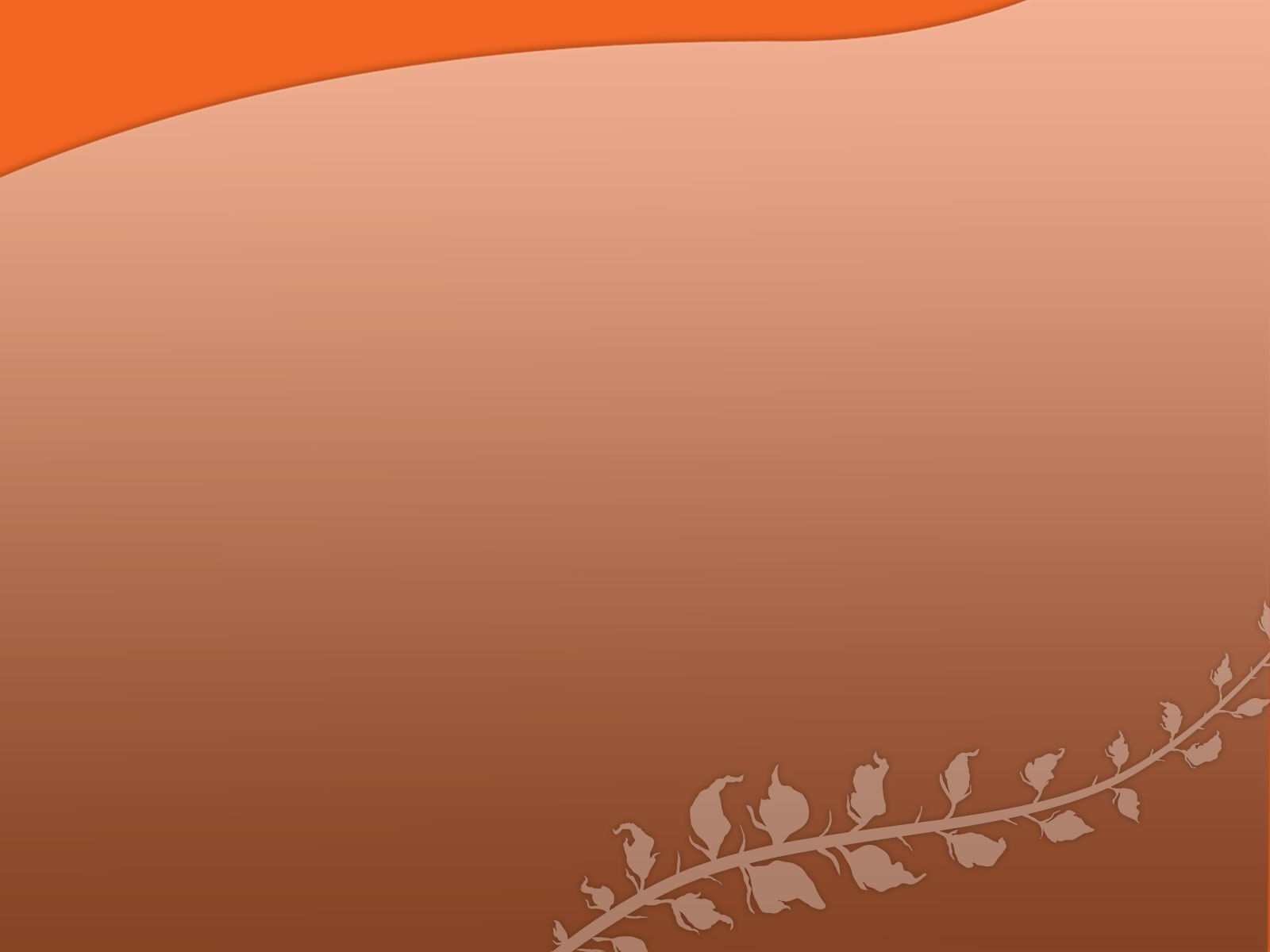 【証道经文】
     
(以弗所書 4:17-5:2)
4
以弗所書
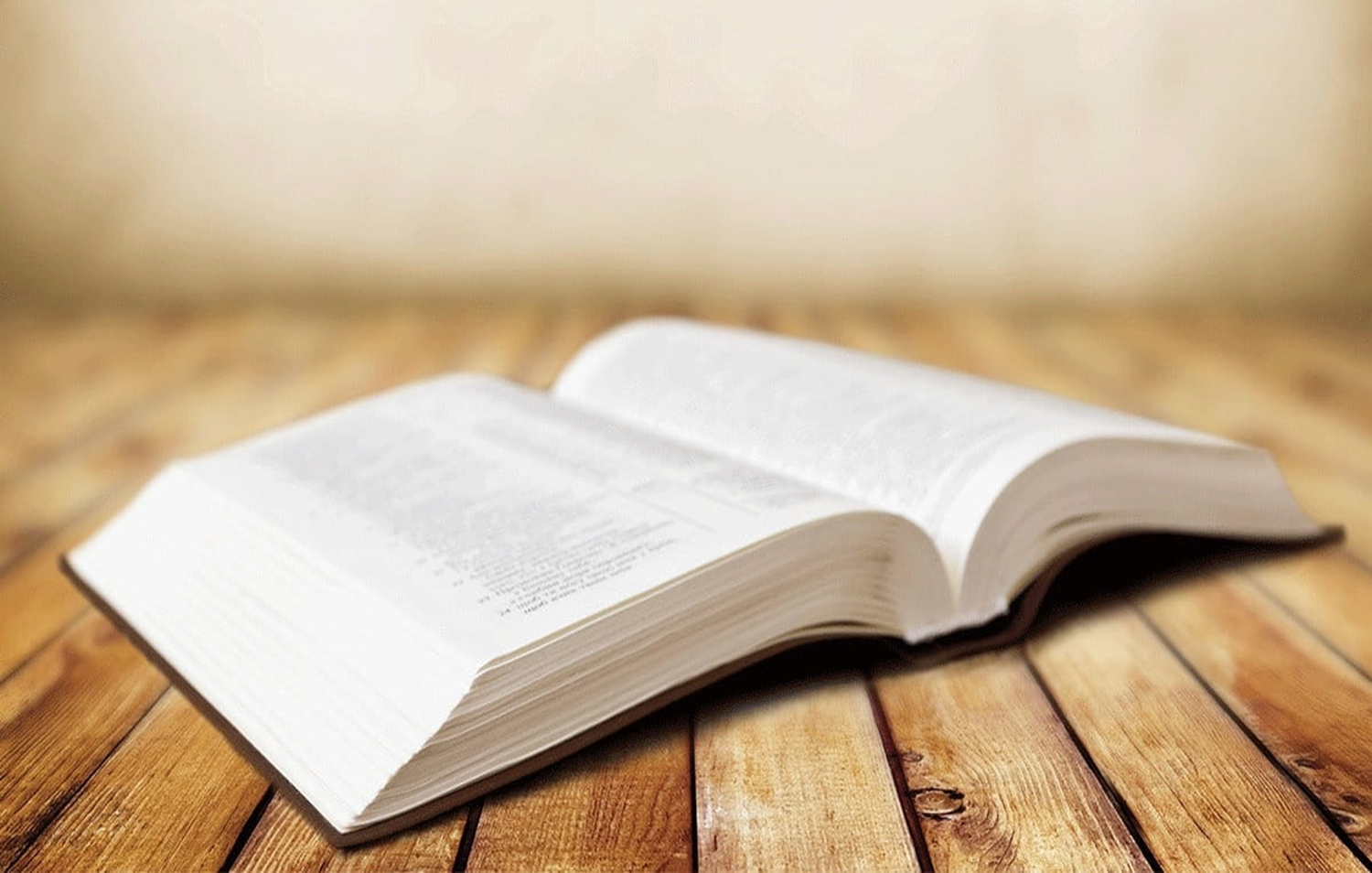 5
以弗所書
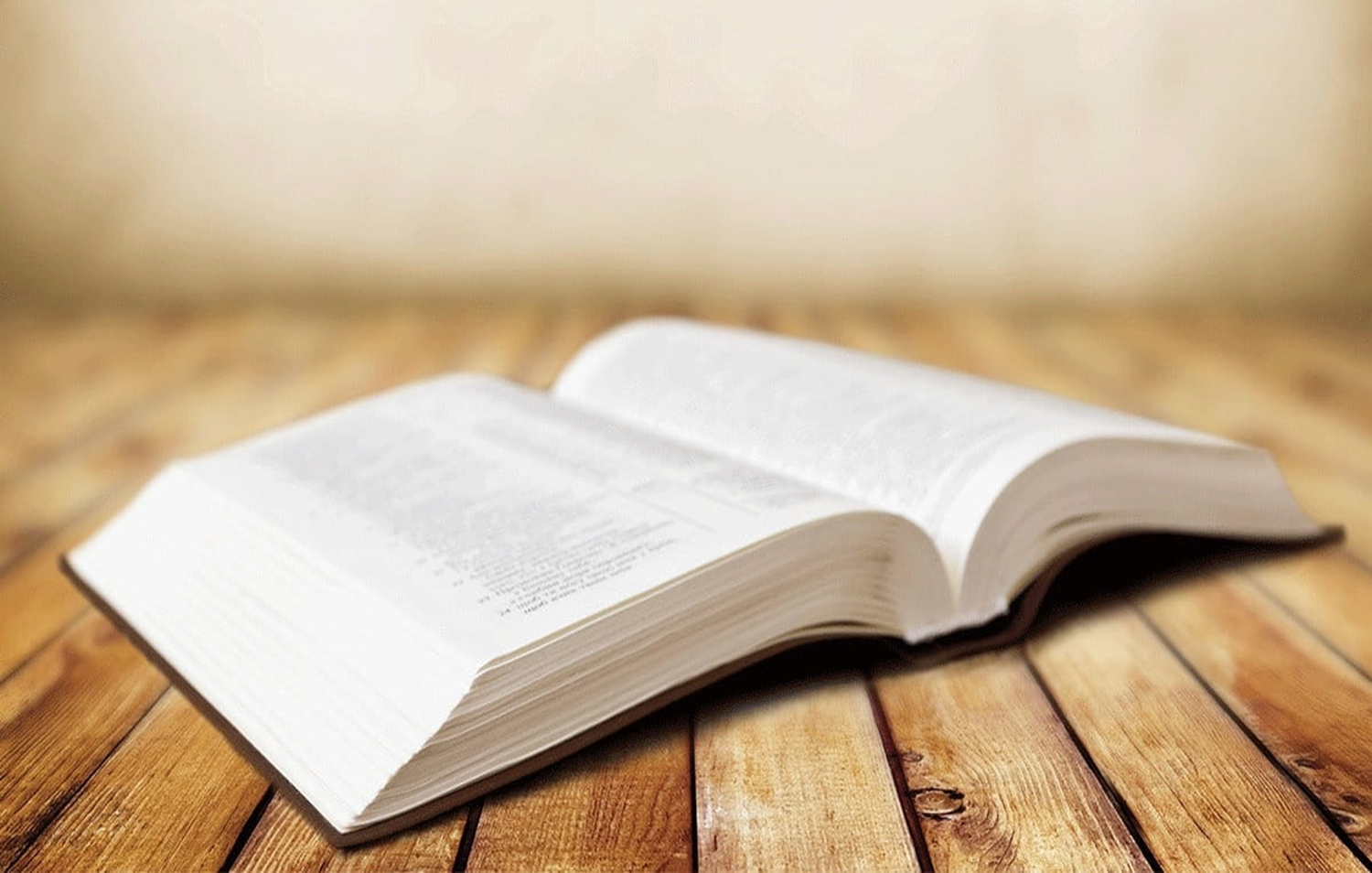 6
以弗所書
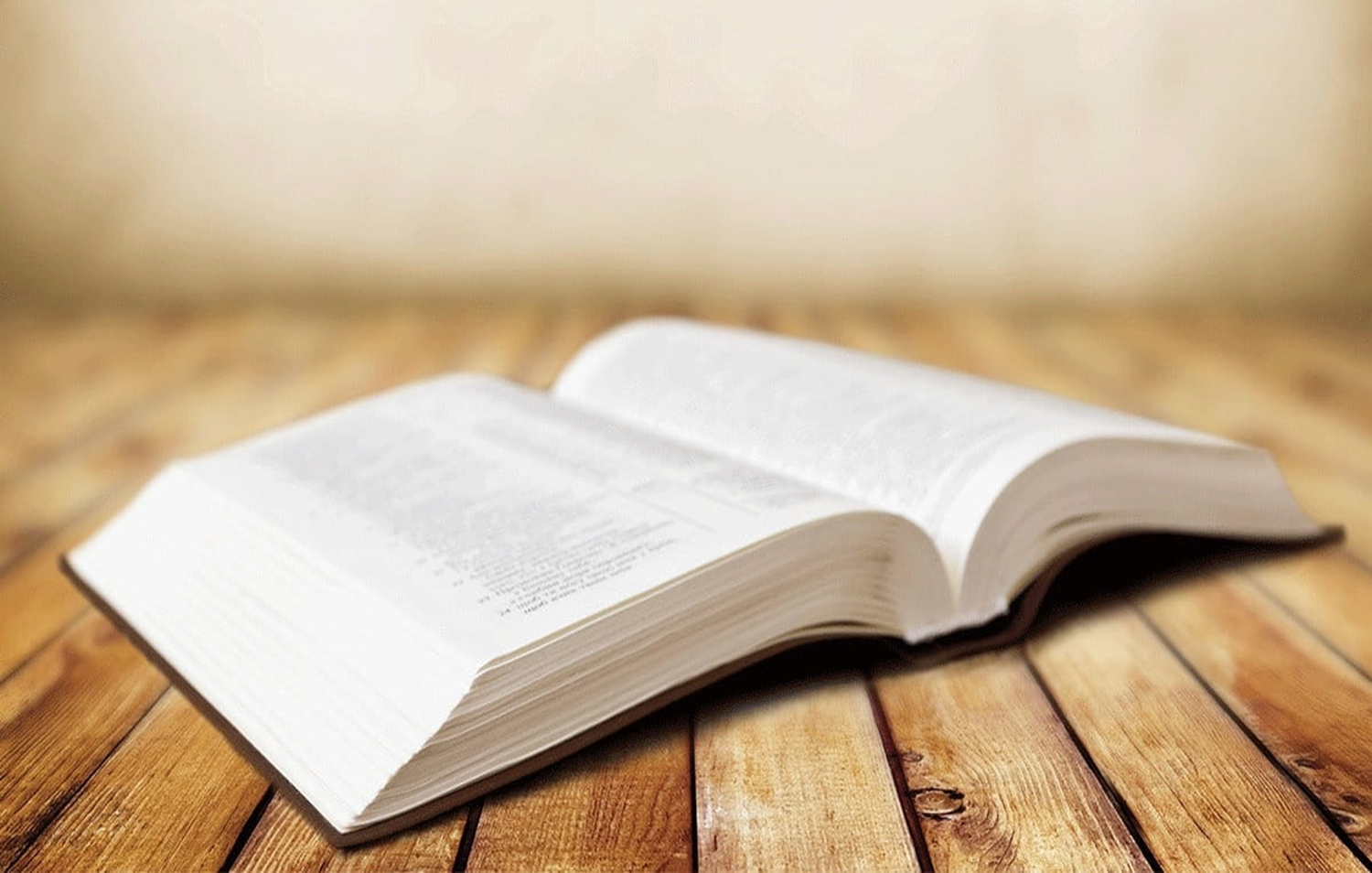 7
以弗所書
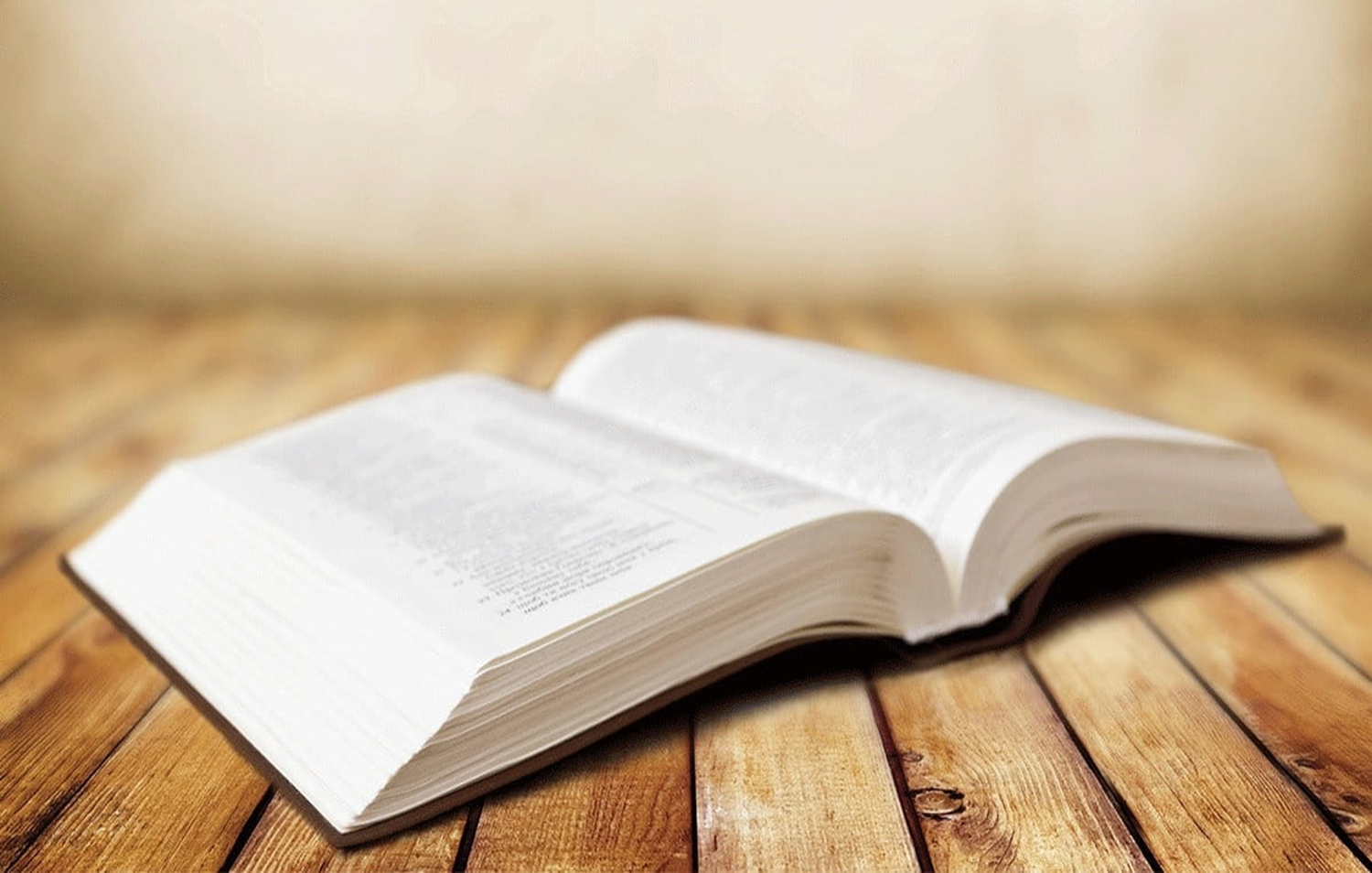 8
以弗所書
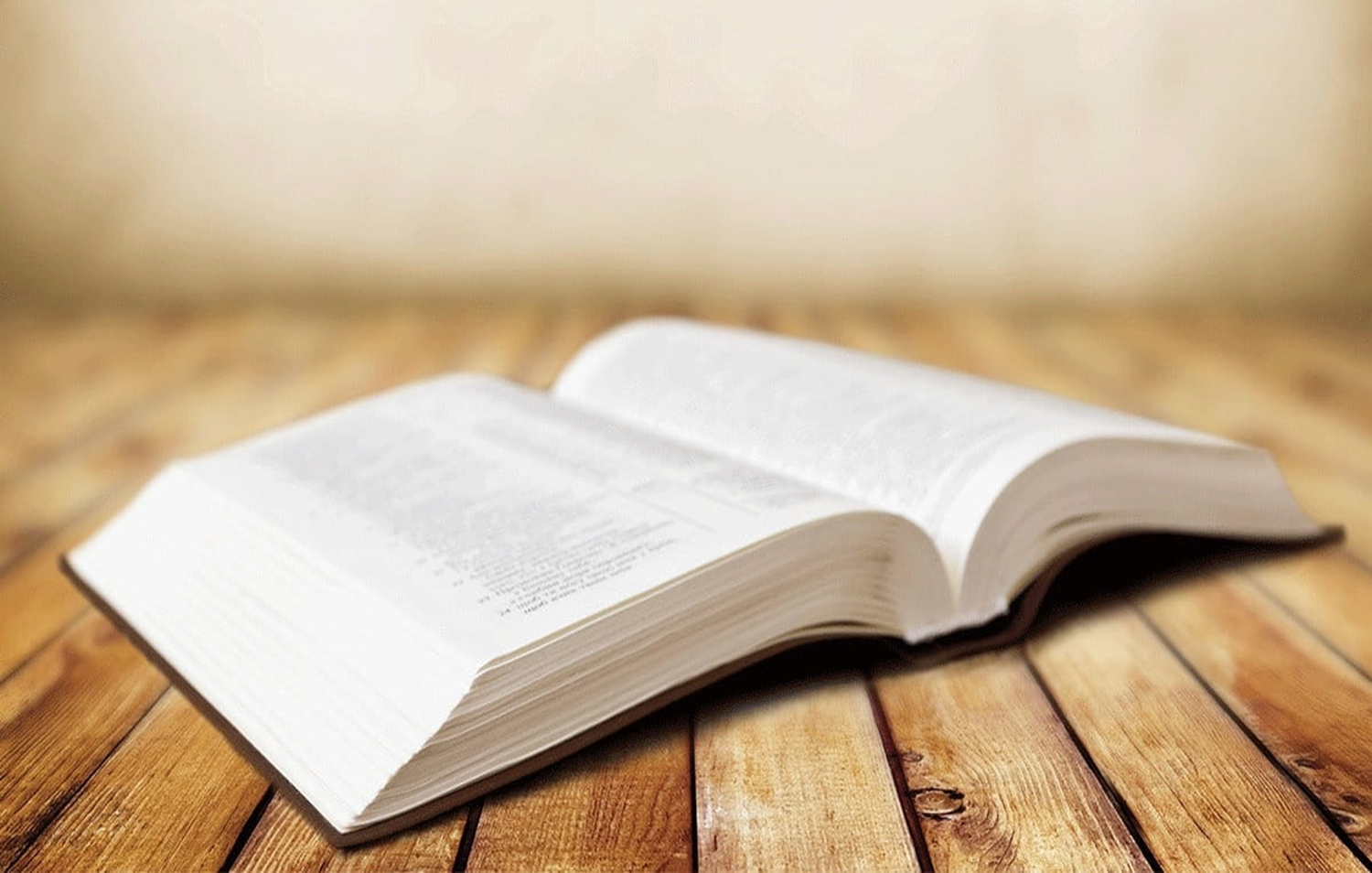 9
以弗所書
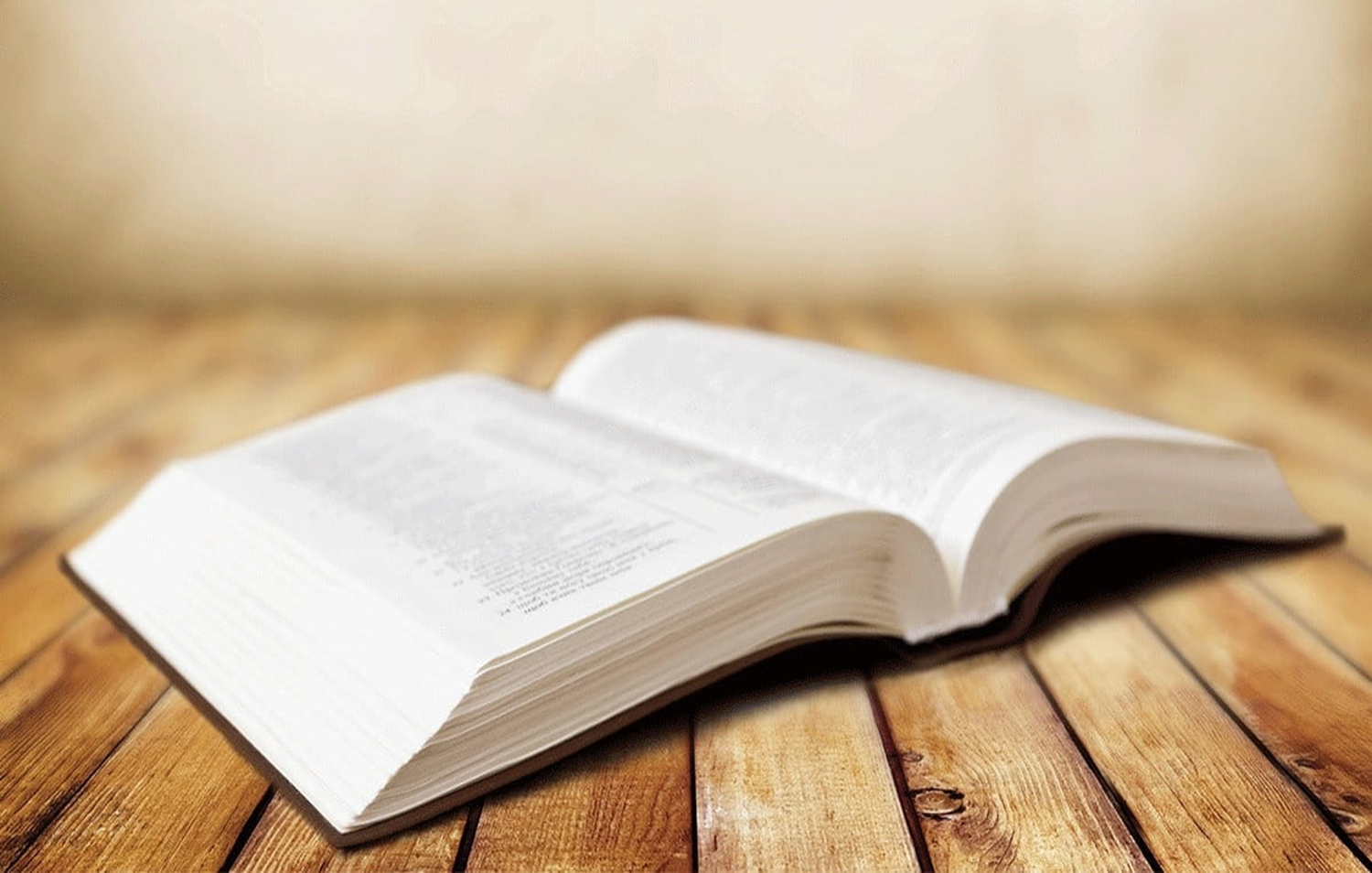 10
以弗所書
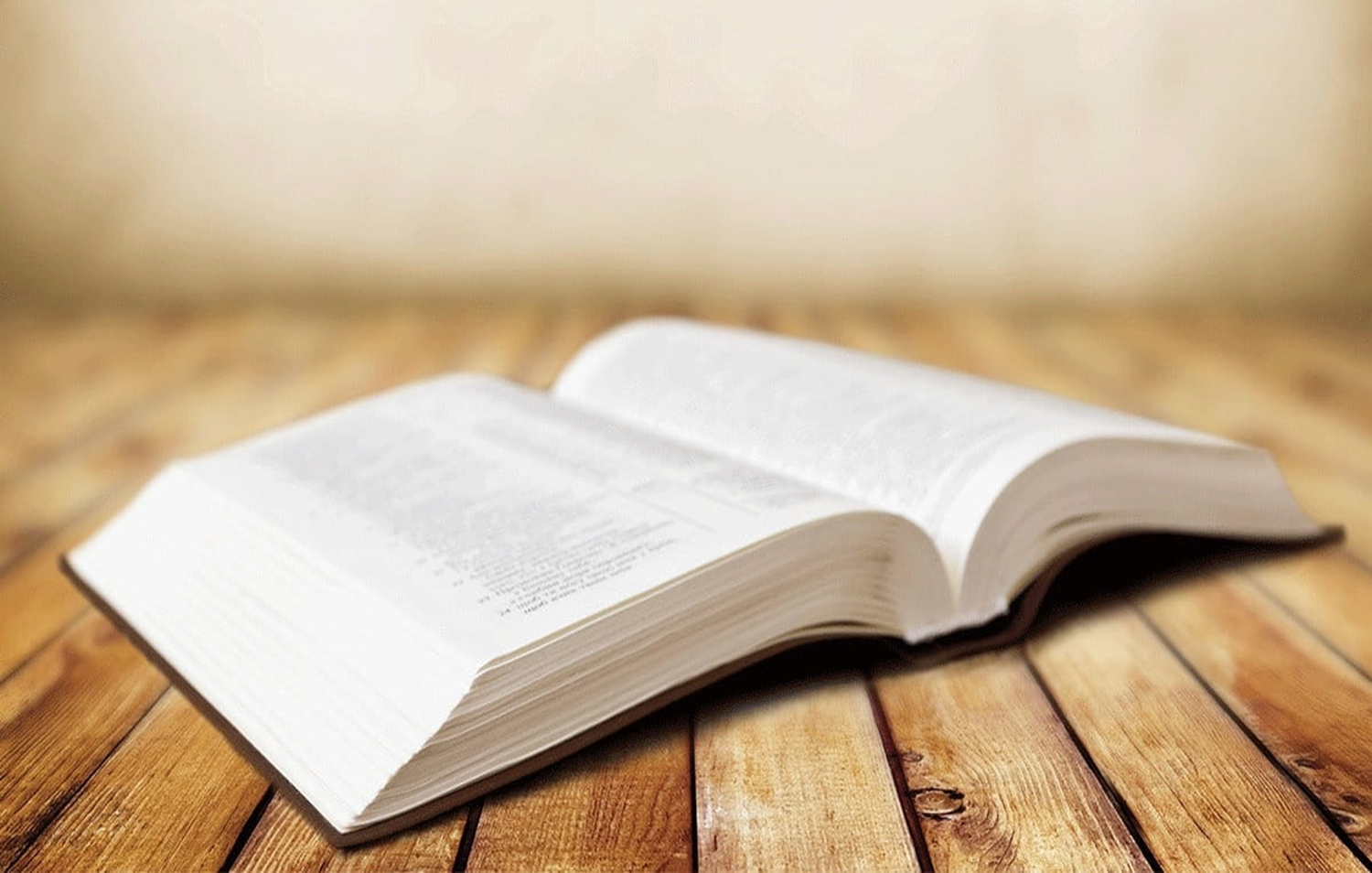 11
以弗所書
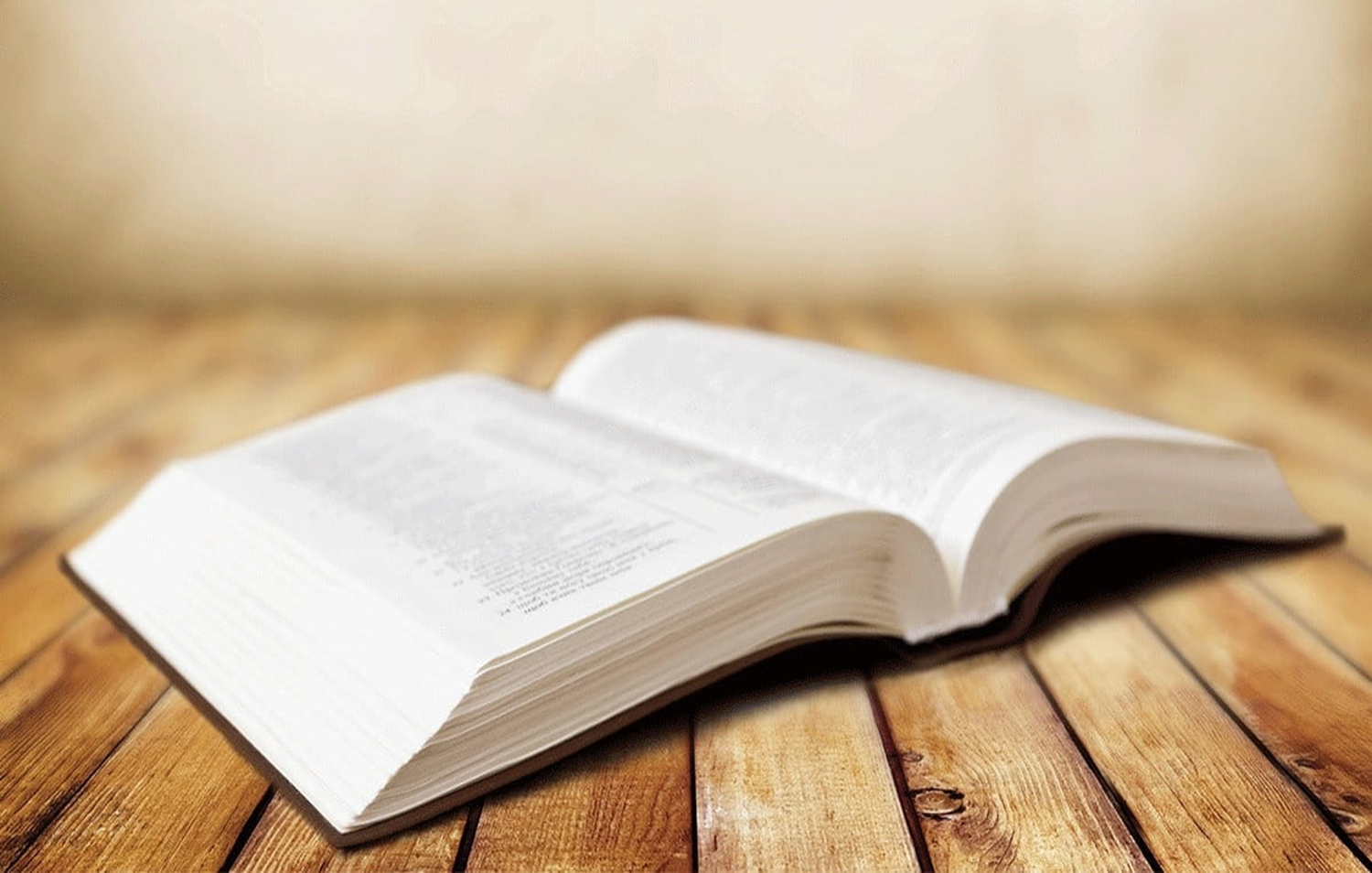 12
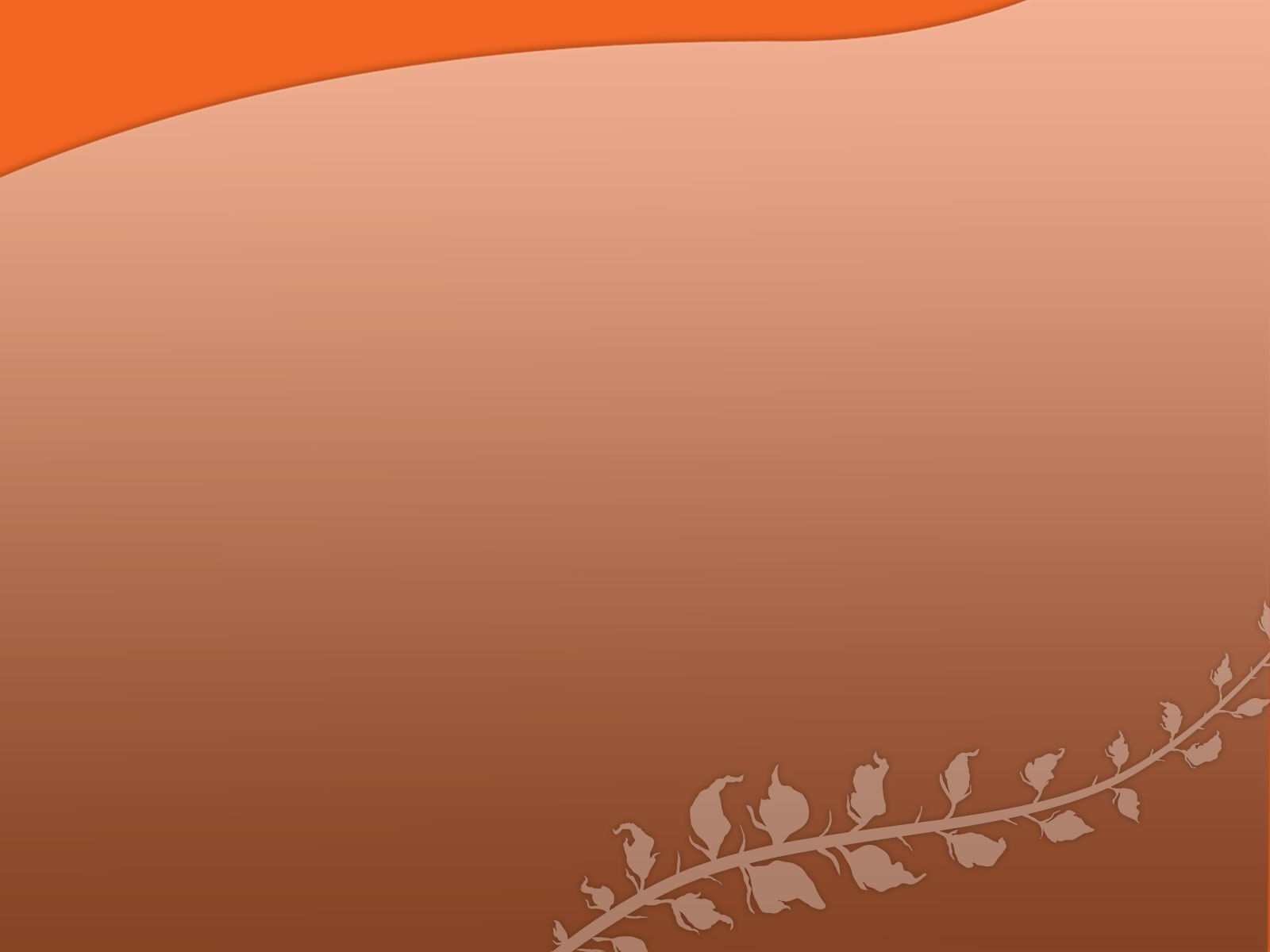 一. 舊人的認识

1. 舊人的由来
13
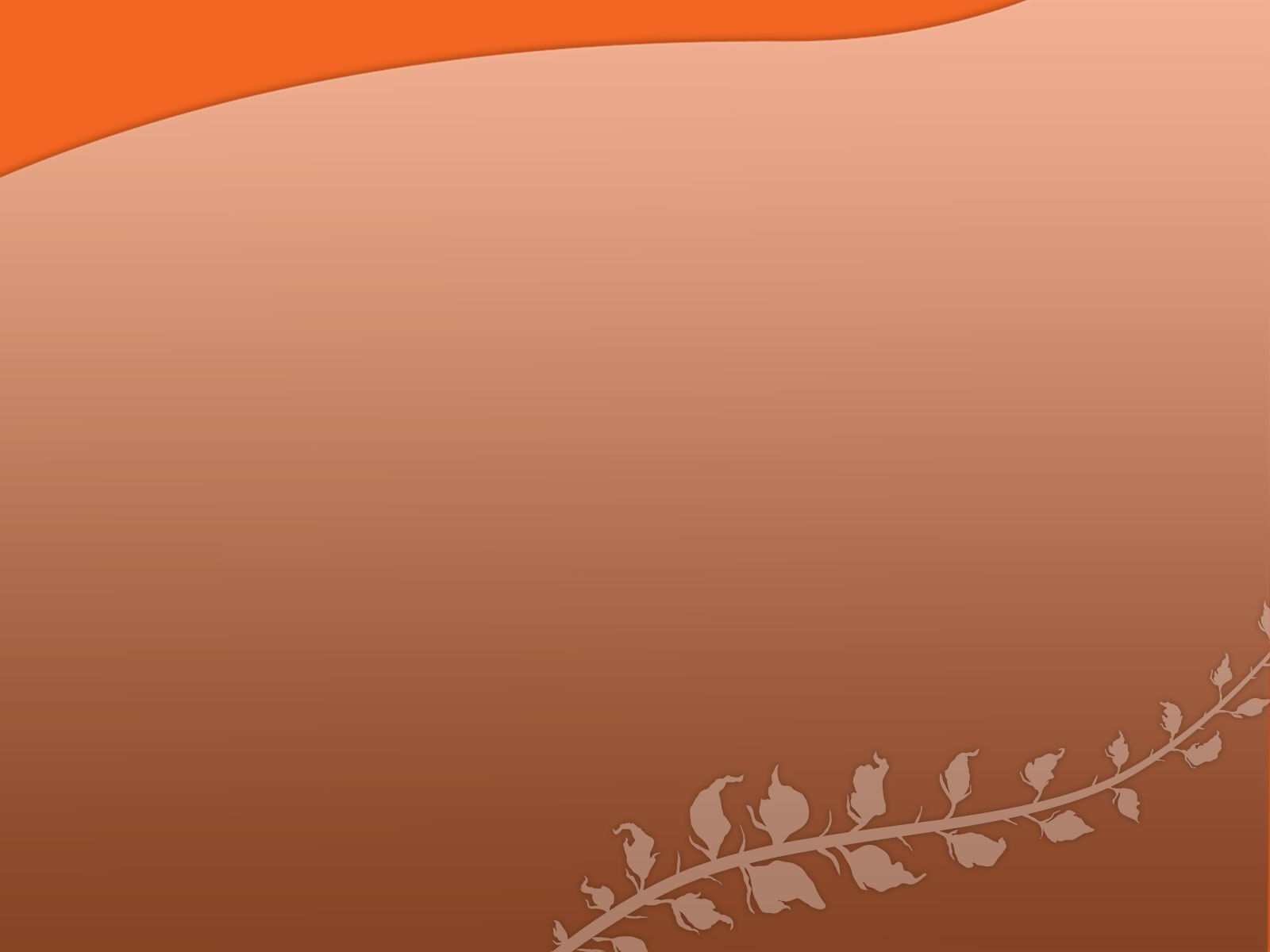 A. 虛妄的心(4:17)

【弗4:17】所以我说，且在主里确实地
说，你们行事，不要再像外邦人存虚妄的心行事

  a.心（νούς：mind,心思，念想)
  b.虚妄(ματαιότης：vanity in morally depravity       	      重在道德面之墮落虚妄)
  c.由亞当到世人
14
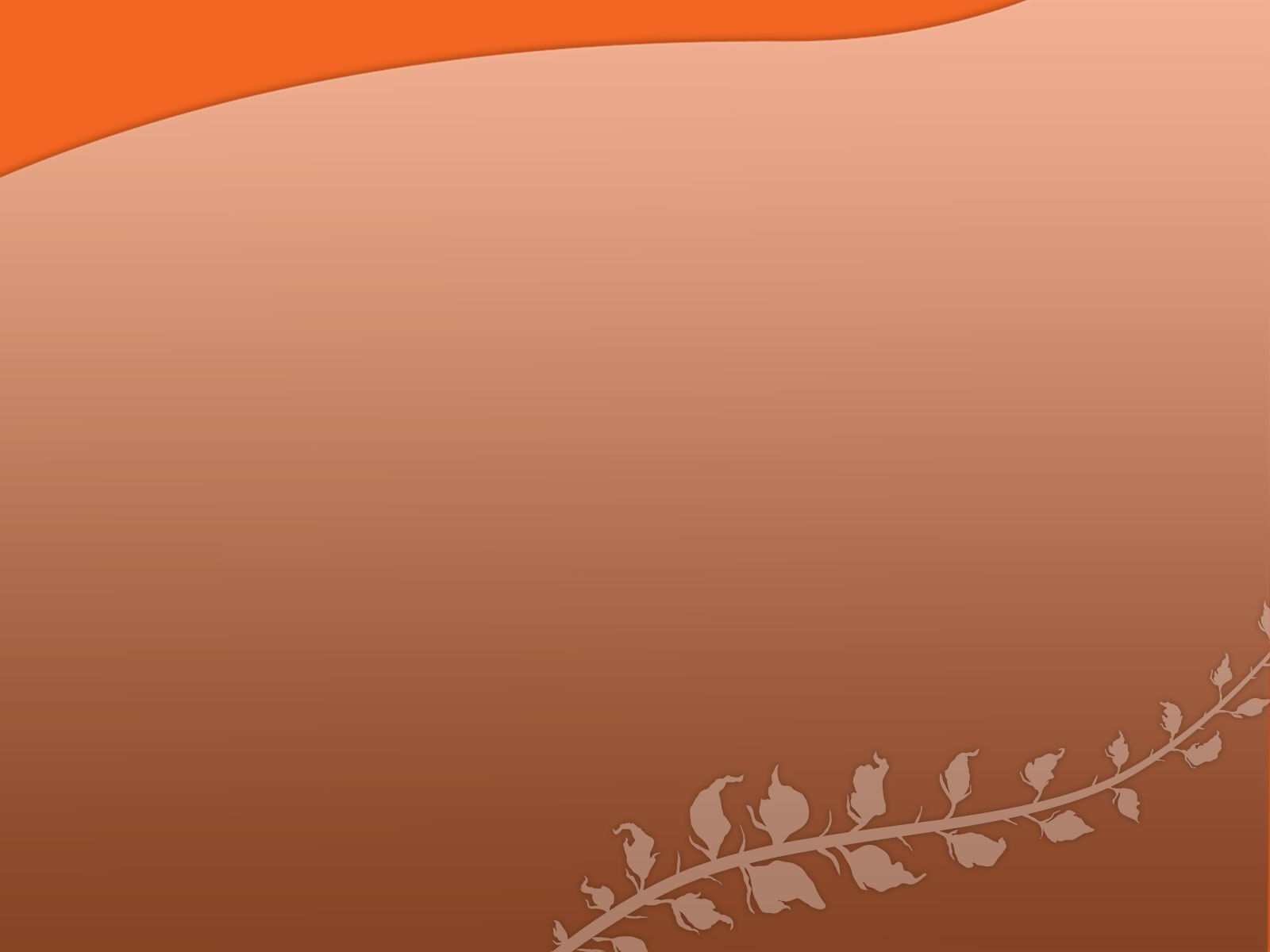 B. 心地昏味(4:18)

【弗4:18】他们心地昏昧，与　神所赐的
生命隔绝了，都因自己无知，心里刚硬。
 a.心地(διάνοια:δία + νούς = understanding,
		  理解与認知功能)
 b.昏昧(σκοτόω)：充滿黑暗,眼瞎 
    (be full of darkness)
15
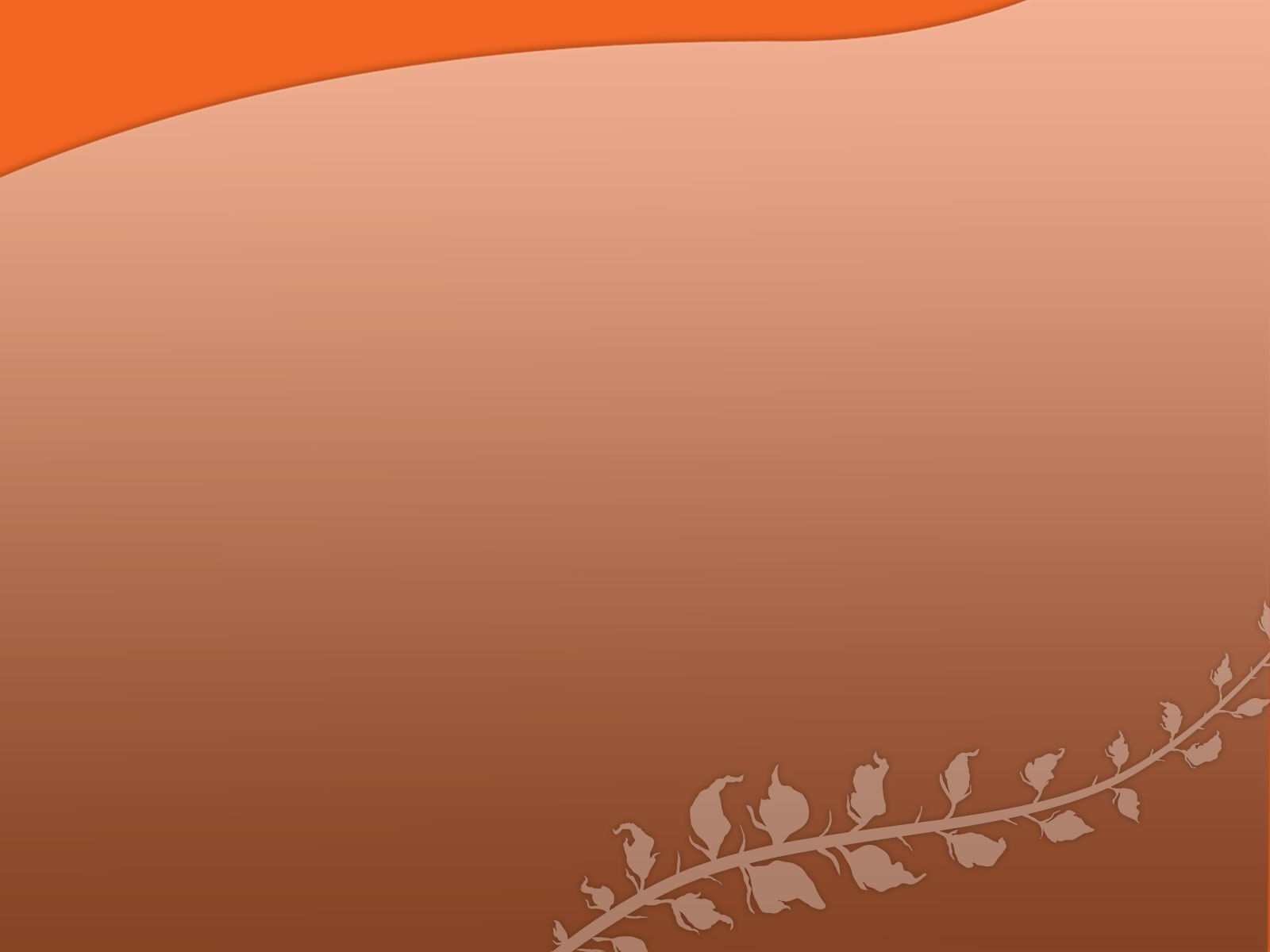 一. 舊人的認识

1. 舊人的由来
2. 舊人的情況
16
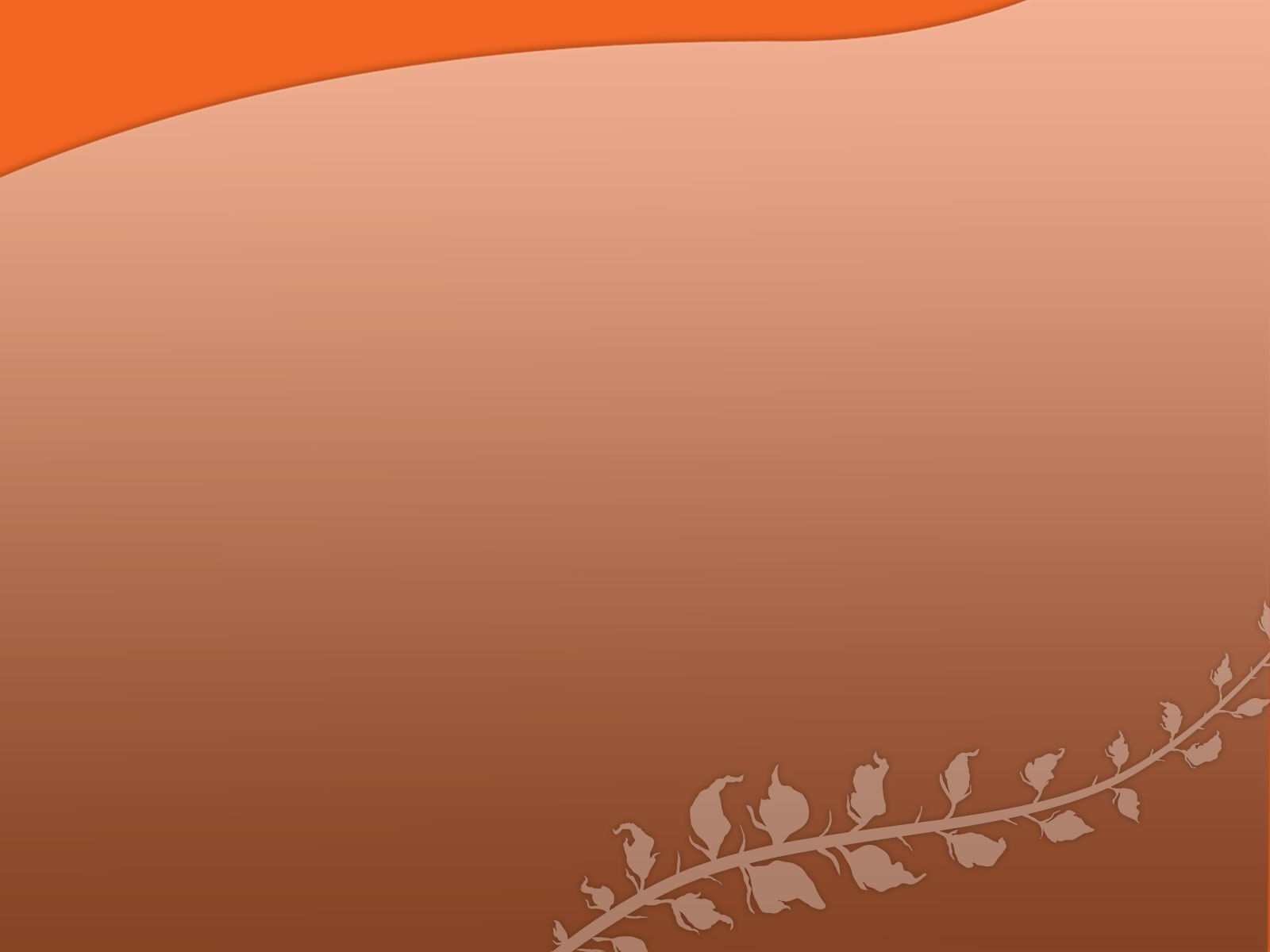 无知剛硬 
     (拒绝福音，不肯悔改認罪，不肯信主耶稣. )
      (弗4:18；罗1:21, 28)

【弗4:18】他们心地昏昧，与　神所赐的生命隔绝了，都因自己无知，心里刚硬。
【罗1:21】因为，他们虽然知道　神，却不当作　神荣耀他，也不感谢他。他们的思念变为虚妄，无知的心就昏暗了。
【罗1:28】他们既然故意不认识　神，　神就任凭他们存邪僻的心，行那些不合理的事。
17
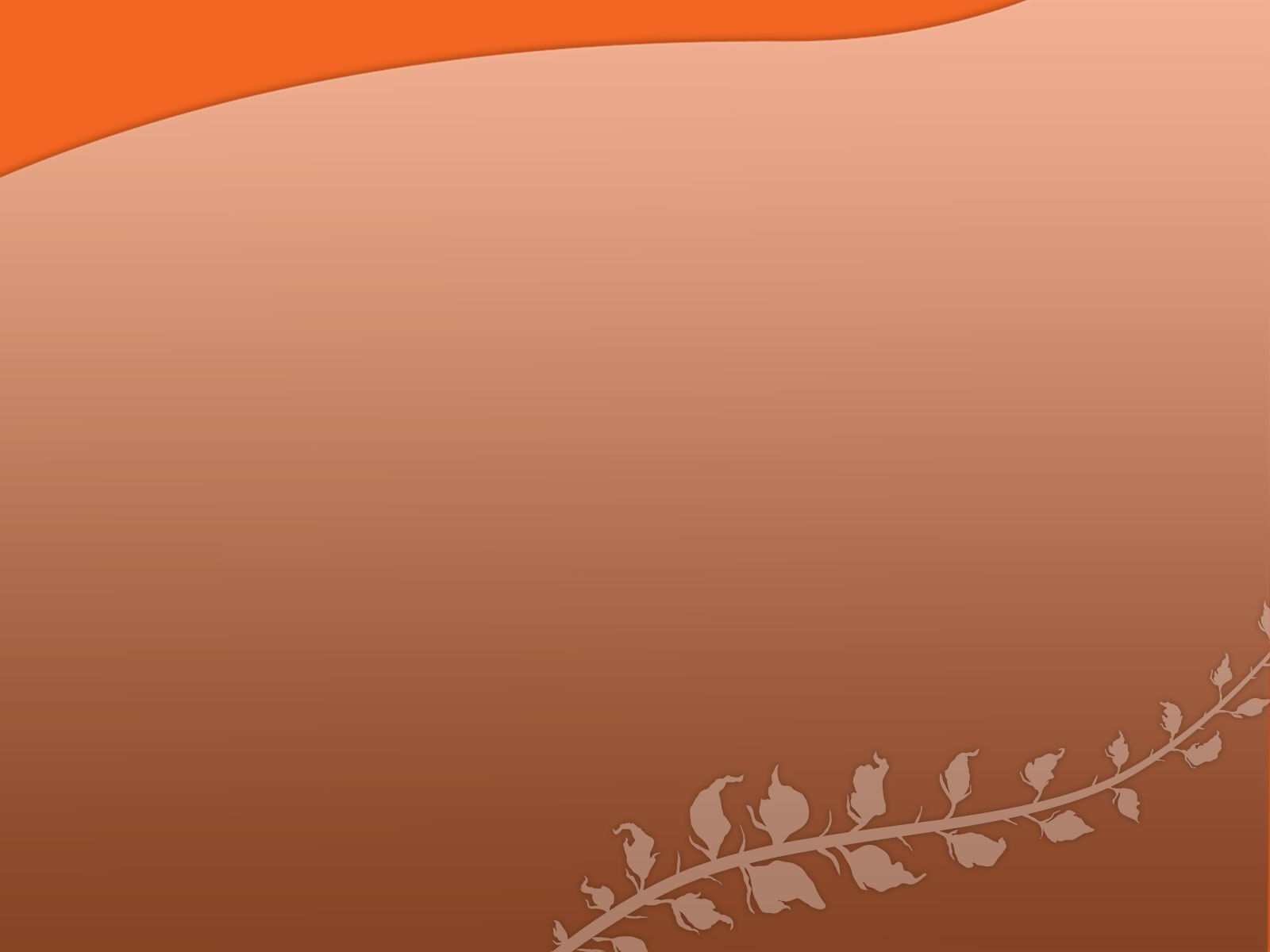 B. 良心喪尽，放纵私慾

【弗4:19】良心既然丧尽，就放纵私欲，贪行种种的污秽。
【罗1:29】装满了各样不义、邪恶、贪婪、恶毒（或作“阴毒”），满心是嫉妒、凶杀、争竞、诡诈、毒恨，
【罗1:32】他们虽知道　神判定行这样事的人是当死的，然而他们不但自己去行，还喜欢别人去行。
【弗4:22】就要脱去你们从前行为上的旧人，这旧人是因私欲的迷惑渐渐变坏的。
【弗4:31】一切苦毒、恼恨、忿怒、嚷闹、毁谤，并一切的恶毒（或作“阴毒”），都当从你们中间除掉。
18
【弗4:22】
[和合本]就要脱去你们从前行为上的旧人，这旧人是因私欲的迷惑渐渐变坏的。
[现代中文]那么，你们要脱下那一向使你们生活在腐败中的“旧我”；那旧我是由于私欲的诱惑而腐化了的。
( 而敗坏了的)
(而成為一直是敗坏的)
(沒有漸漸的意思)
(故亞當一墮落就一直是敗坏的)
19
[ESV]to put off your old self, which is corrupt through deceitful desires,
“φθειρόμενον          κατά          τάς  
  who is corrupt  according  to  the

  επιθυμίας       τής          απάτης"
  lusts             of   the        devote
20
二. 新人的認识

1. 新人的由来(弗4:18)
2. 新人的情況
21
A. 神所赐(弗4:18)
【弗4:18】他们心地昏昧，与　神所赐的生命隔绝了，都因自己无知，心里刚硬。
22
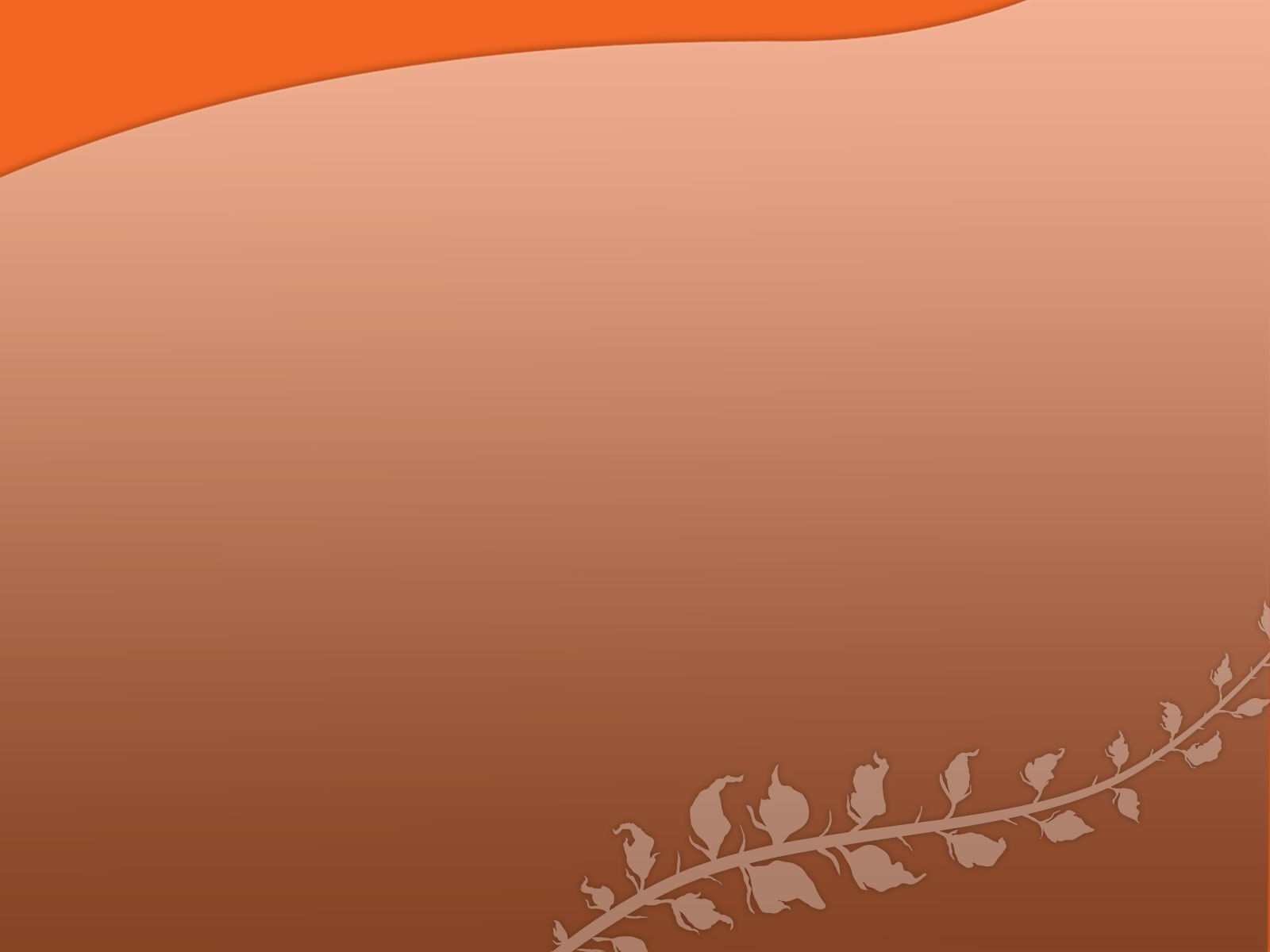 A. 神所赐(弗4:18)
【弗4:18】他们心地昏昧，与　神所赐的生命隔绝了，都因自己无知，心里刚硬。
 
B. 神所造(弗4:24)
【弗4:24】并且穿上新人，这新人是照着　神的形像造的，有真理的仁义和圣洁。
23
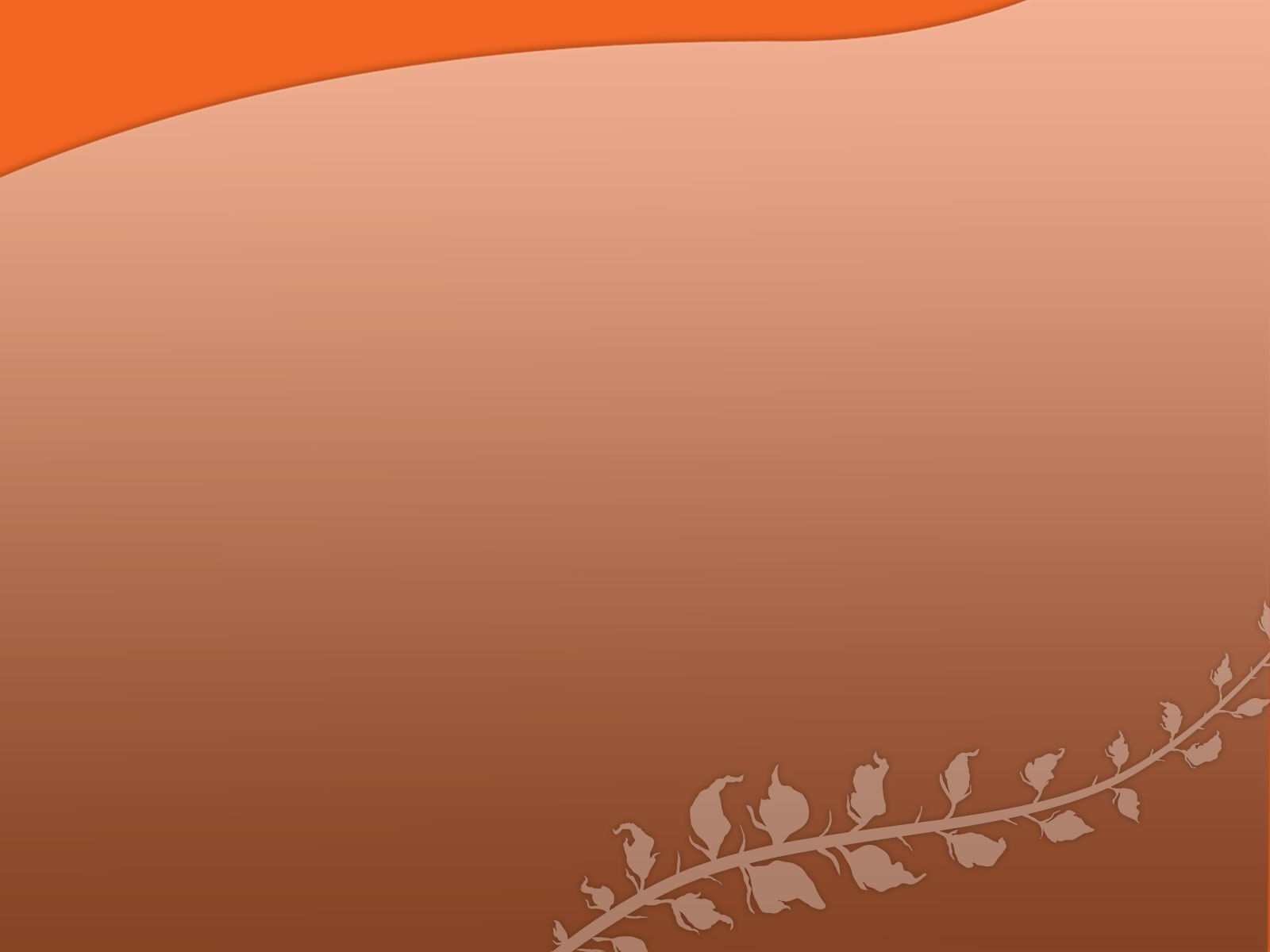 C. 藉著信(弗1:13；罗10:17)
【弗1:13】你们既听见真理的道，就是那叫你们得救的福音，也信了基督，既然信他，就受了所应许的圣灵为印记。
【罗10:17】可见信道是从听道来的，听道是从基督的话来的。
【林前12:3】所以我告诉你們：……若不是被圣灵感动的，也没有能说耶稣是主的。
24
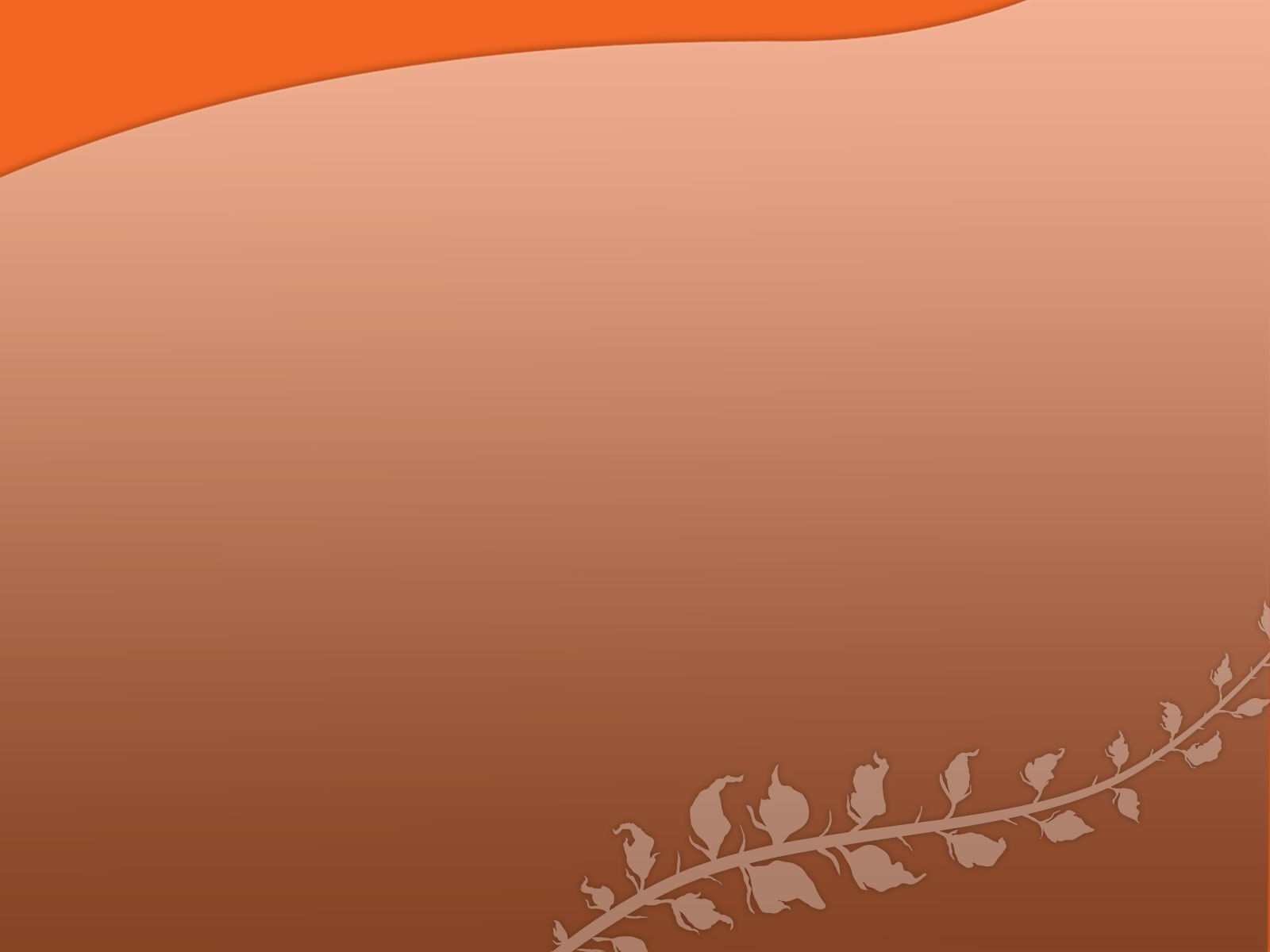 二. 新人的認识

1. 新人的由来(弗4:18)
2. 新人的情況
25
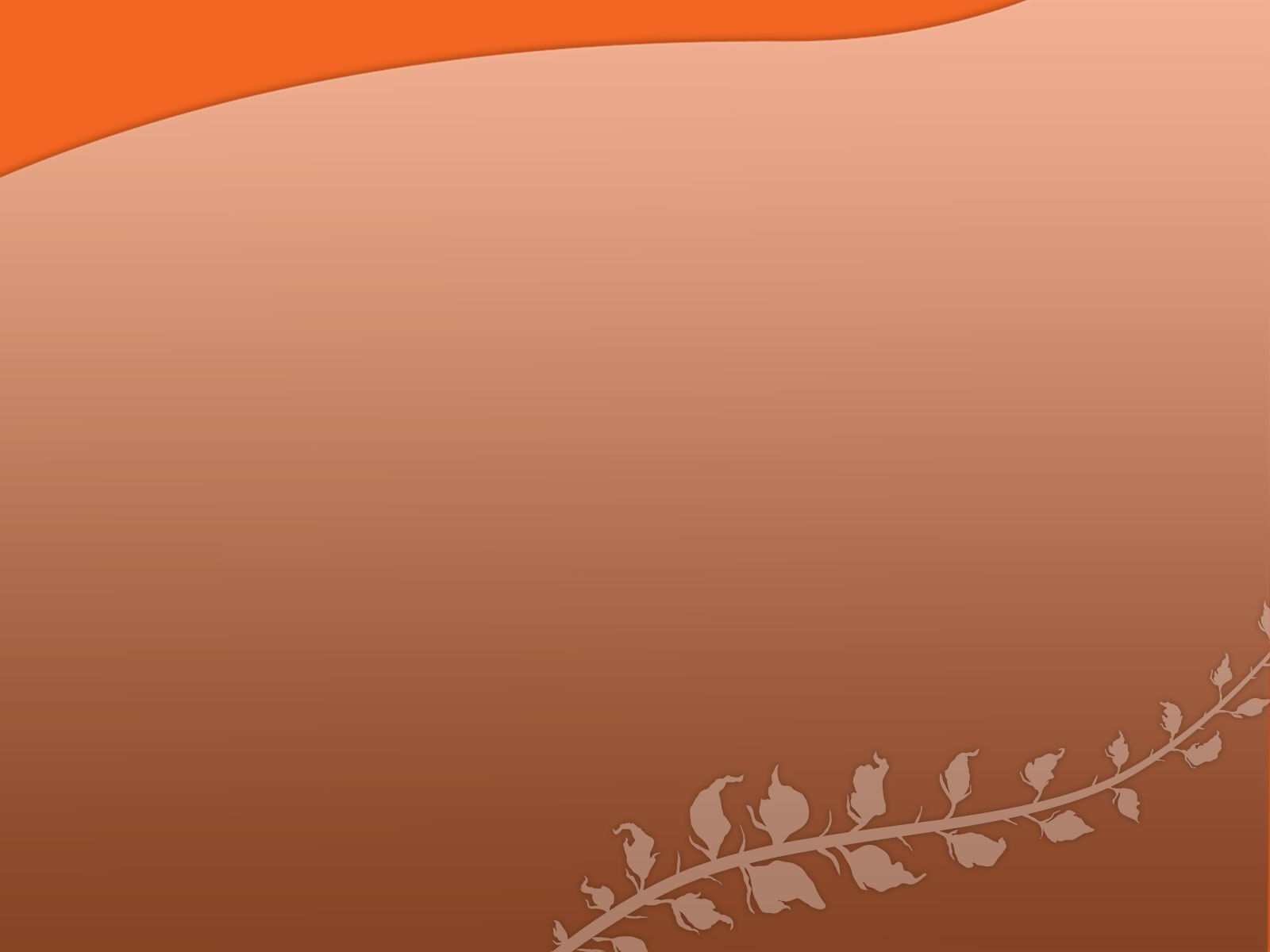 神所赐的生命
       (有圣灵重生，有赐生命圣灵的律)

【罗8:1】如今那些在基督耶稣里的，就不定罪了。
【罗8:2】因为赐生命圣灵的律在基督耶稣里释放了我，使我脱离罪和死的律了。
26
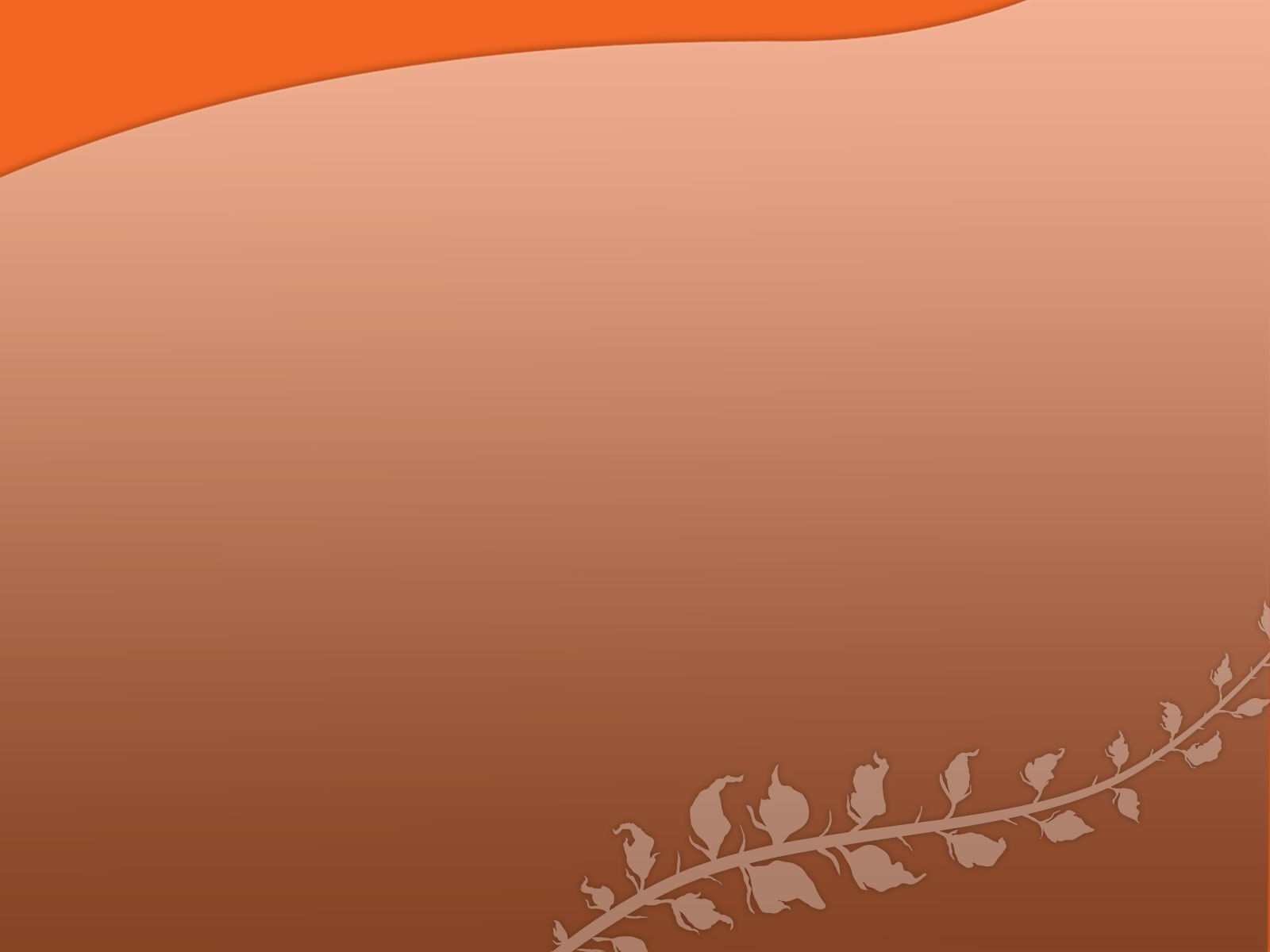 B.  神的形像
     (有真理的仁义与圣洁)

【弗4:32】并要以恩慈相待，存怜悯的心，彼此饶恕，正如　神在基督里饶恕了你们一样。
27
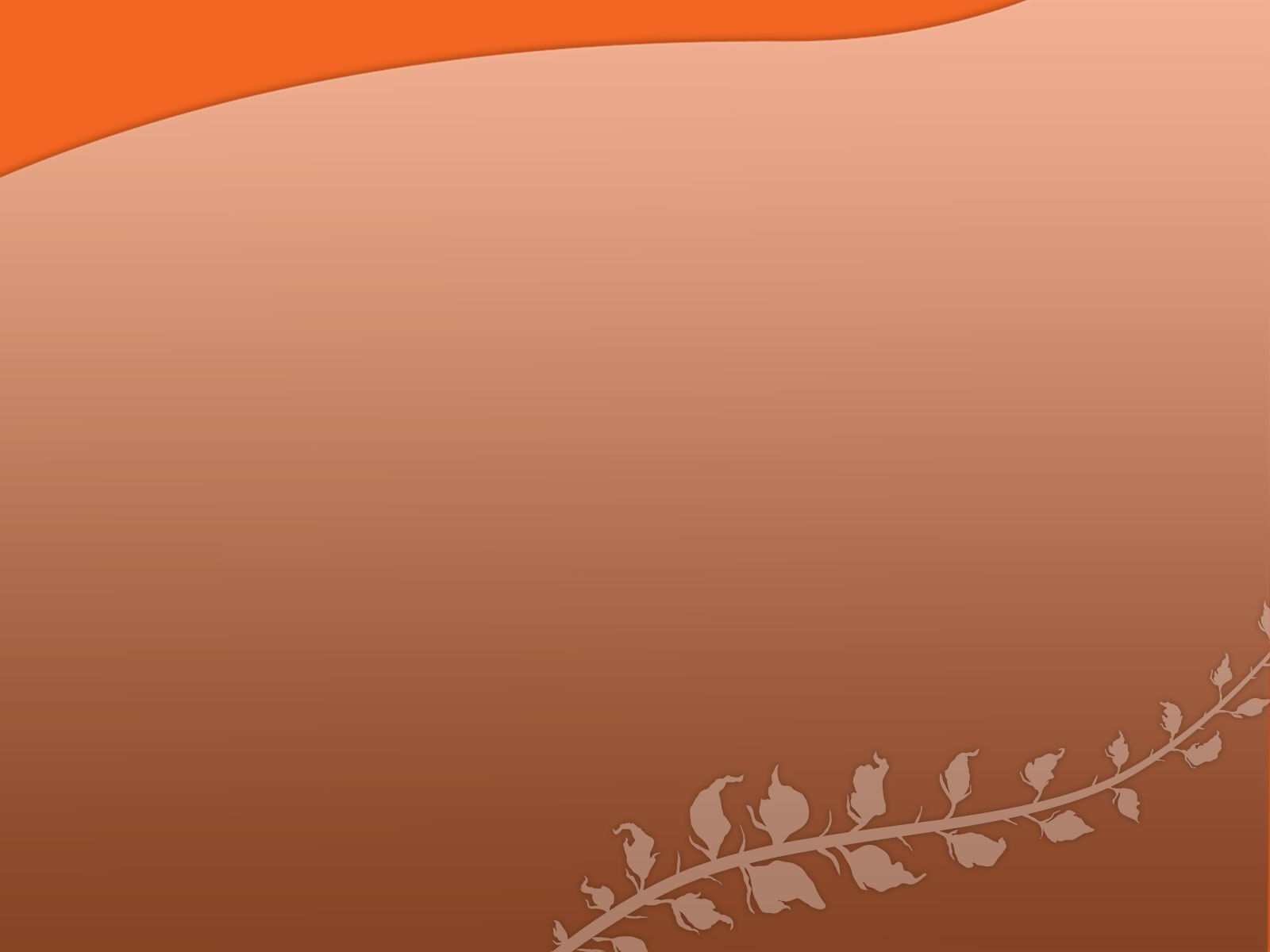 三. 除旧佈新

比較：弗4: 22、24~~西3: 9-10
   【 如何「脫去」与「穿上」】
28
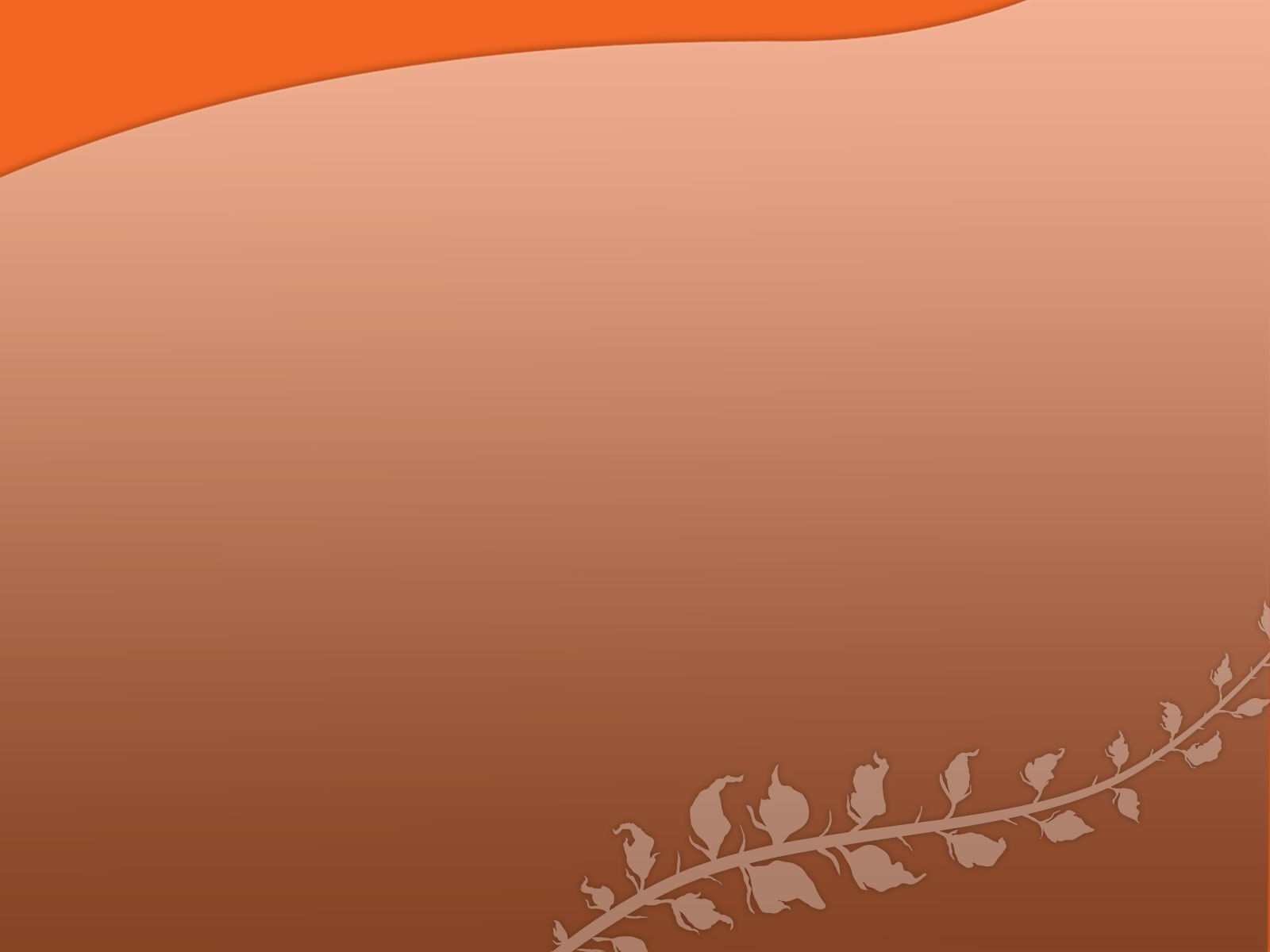 【弗4:22】就要脱去你们从前行为上的旧人,  这旧人是因私欲的迷惑渐渐变坏的
【弗4:23】又要將你們的心志改換一新．
【弗4:24】并且穿上新人,  这新人是照着　神的形像造的,  有真理的仁义和圣洁
29
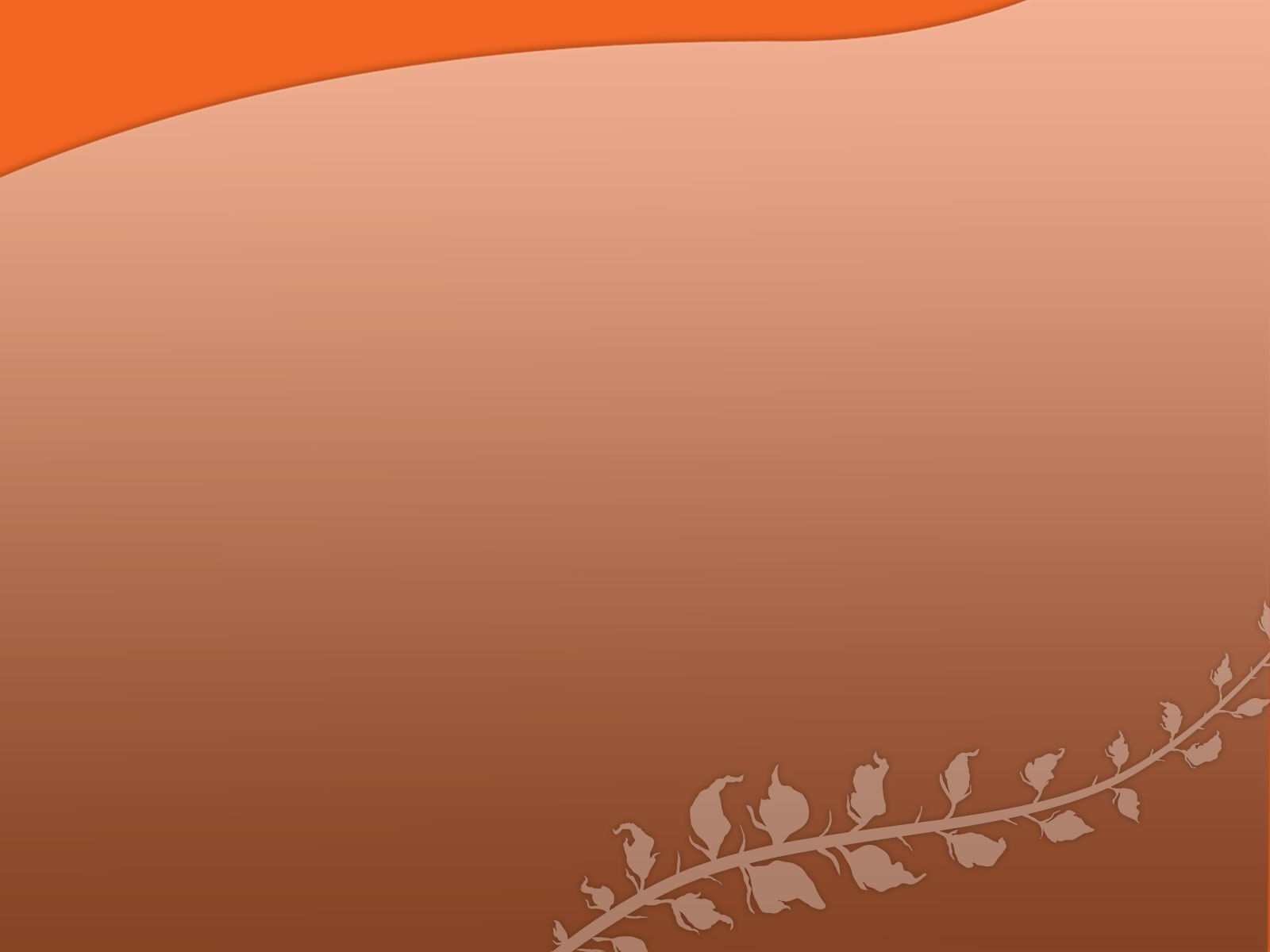 【Eph4:22】to put off your old self, which belongs to your former manner of life and is corrupt through deceitful desires,
【Eph4:23】and to be renewed in the spirit of your minds,
【Eph4:24】and to put on the new self, created after the likeness of God in true righteousness and holiness.
30
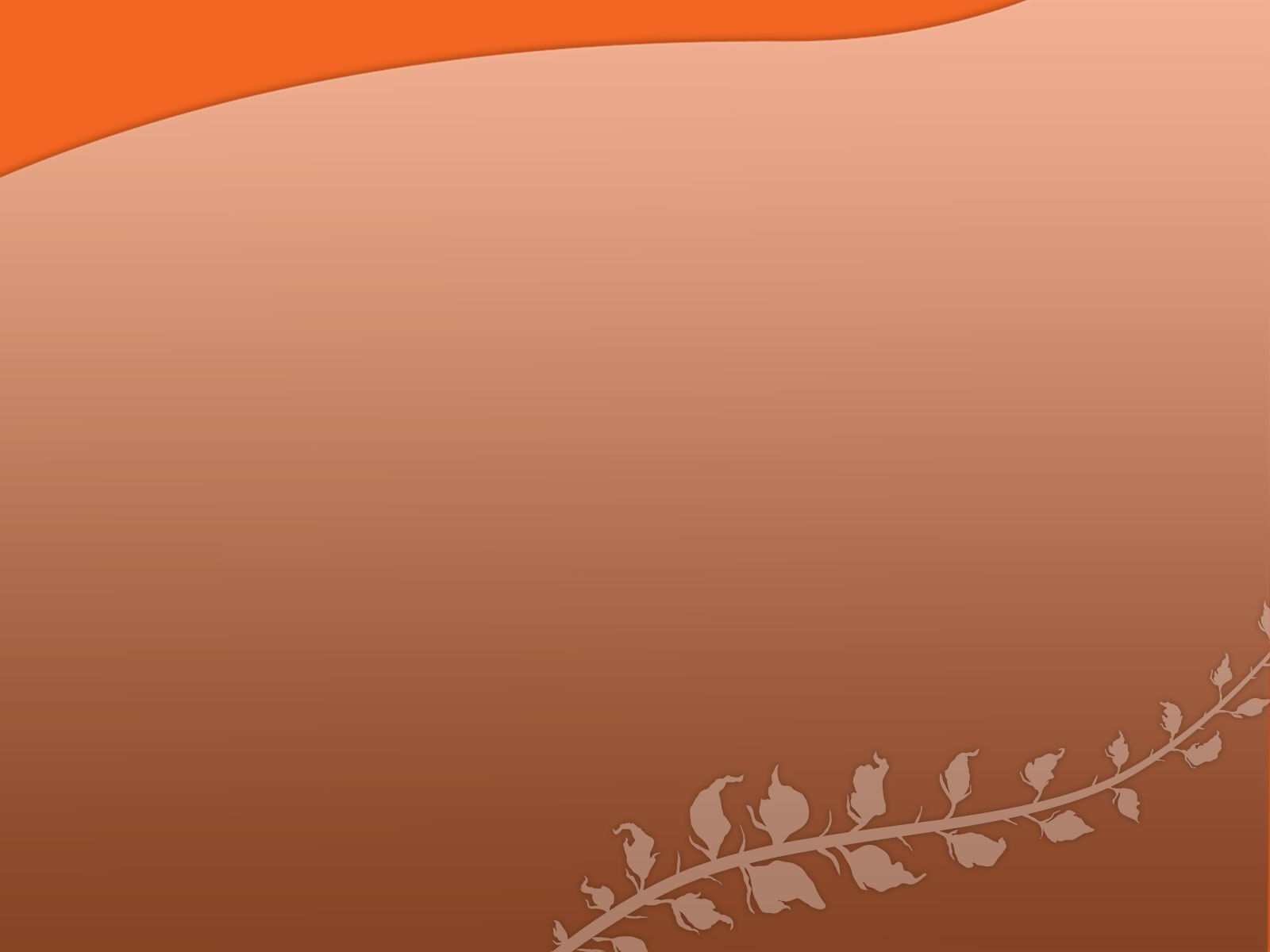 【西3:8】但现在你们要弃绝这一切的事，以及恼恨、忿怒、恶毒（或作“阴毒”）、毁谤，并口中污秽的言语。
【西3:9】不要彼此说谎，因你们已经脱去旧人和旧人的行为，
【西3:10】穿上了新人，这新人在知识上渐渐更新，正如造他主的形像。
31
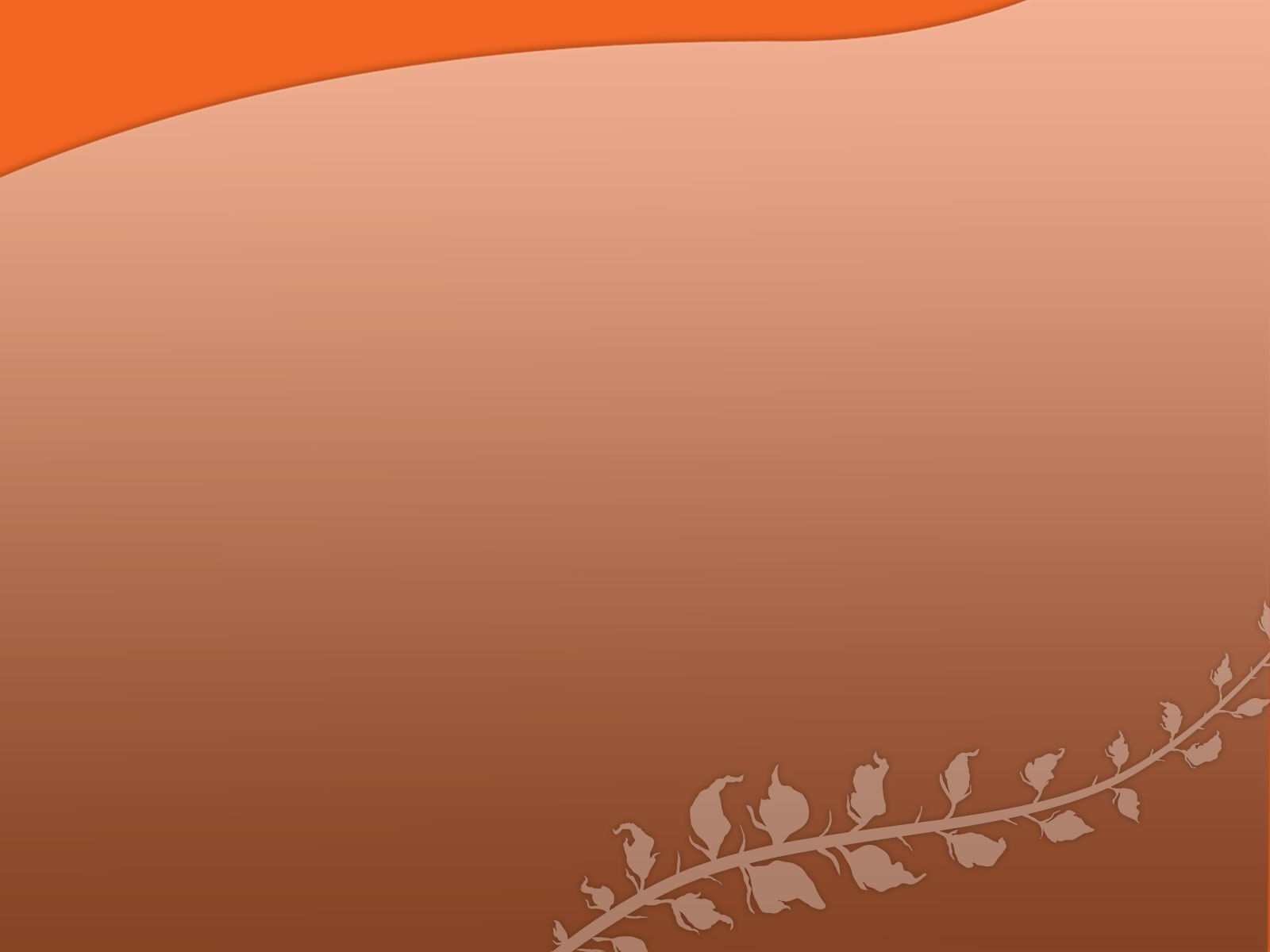 【Col3:8】But now you must put them all away: anger, wrath, malice, slander, and obscene talk from your mouth.
【Col3:9】Do not lie to one another, seeing that you have put off the old self with its practices
【Col3:10】and have put on the new self, which is being renewed in knowledge after the image of its creator.
32
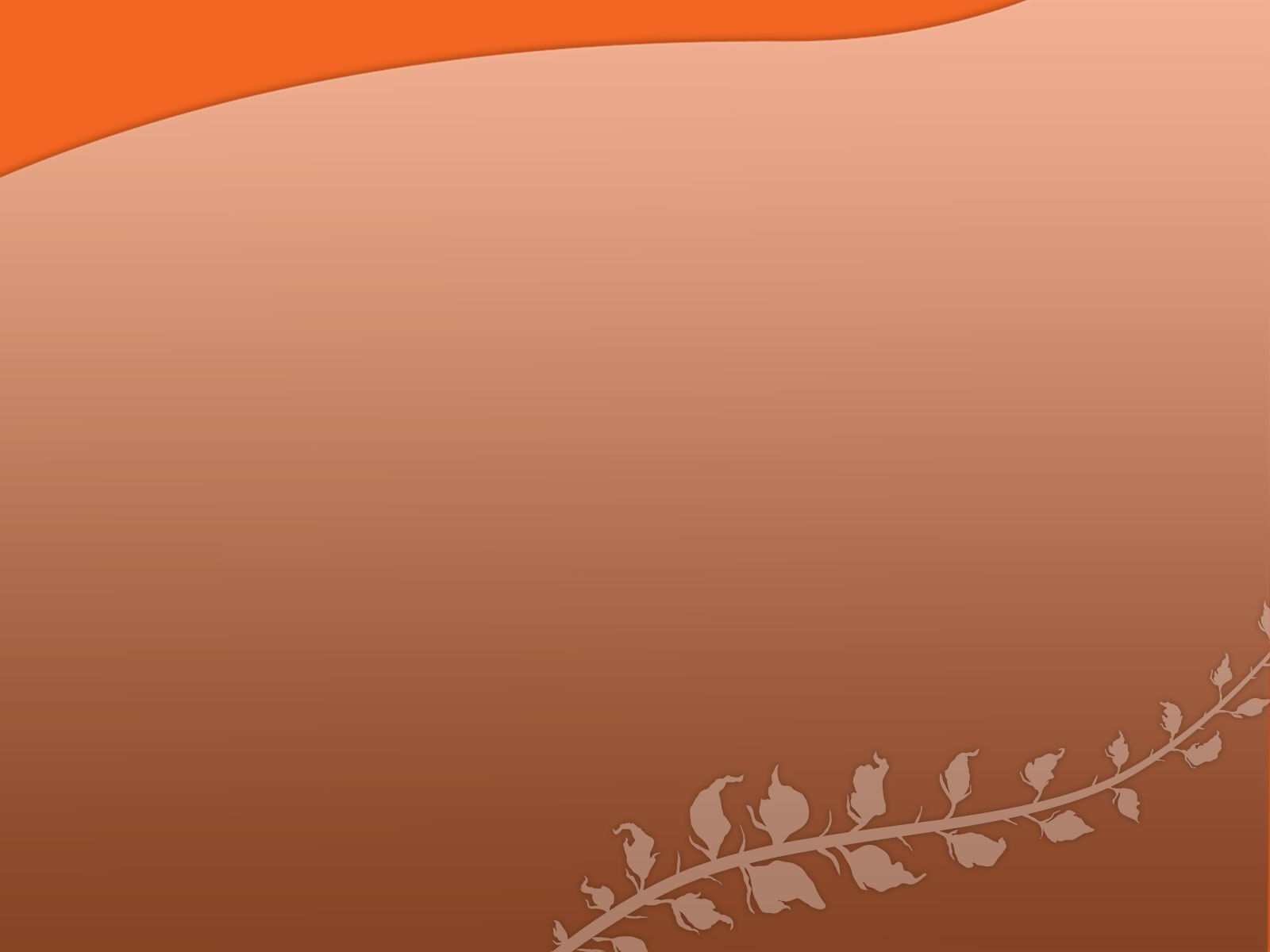 解釋「客觀」与「主觀」的真理：
	「客觀」：  (是神過去已經一次替你作好的)
	「主觀」：  (是神現在正在一次助你作好的)
如：
	西3:9(已經脫去)~西3:8(就要棄絕)
	西3:10(已經穿上)~西3:12(就要穿上)
	西3:3(已經死了)~西3:5(就要治死)
	羅6:6(已被釘死)~羅8:13(就要治死)
	羅6:4(已經復活)~羅8:2(聖靈賜活)
33
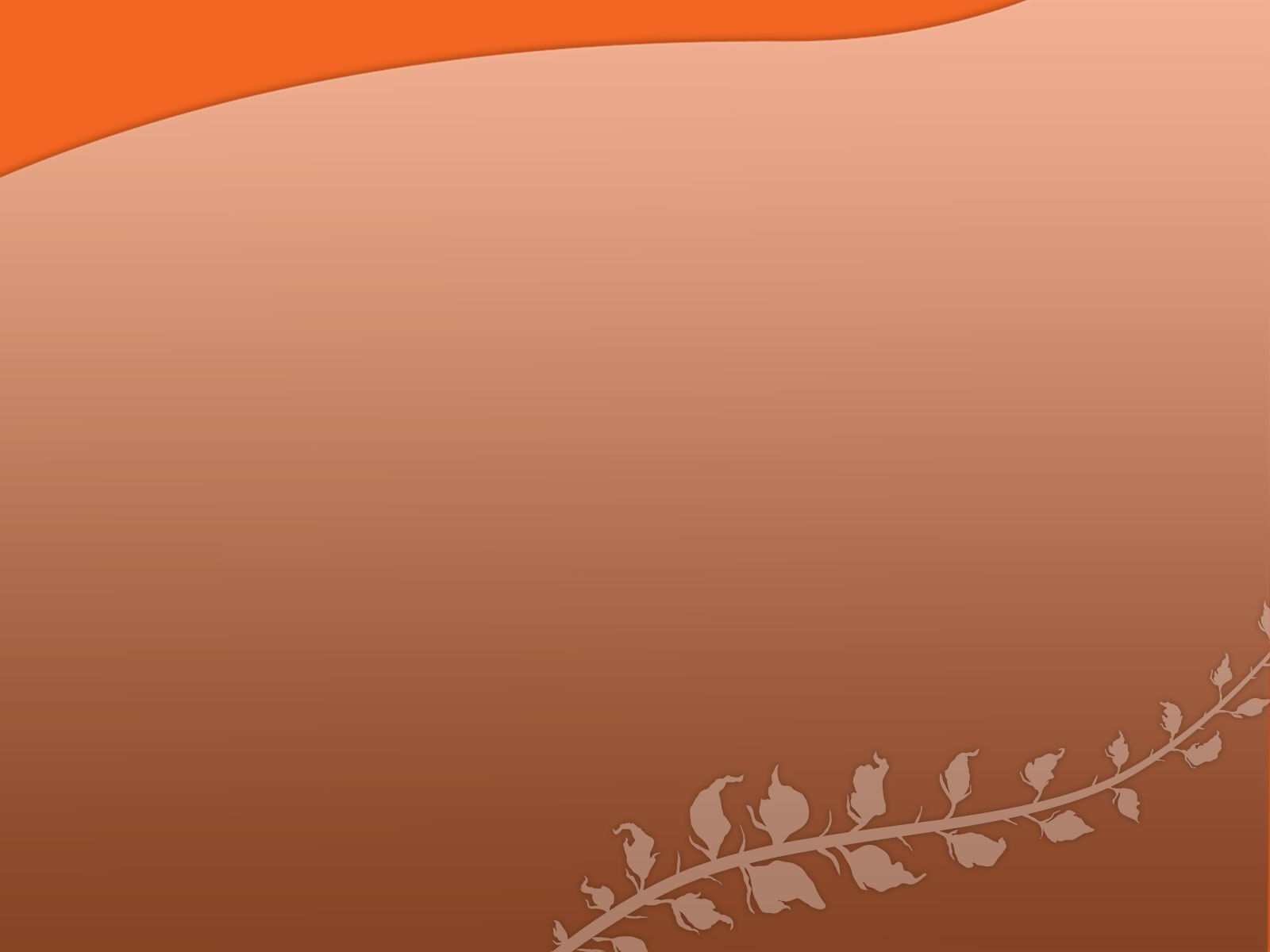 【西3:12】所以你们既是　神的选民，圣洁蒙爱的人，就要存（原文作“穿”。下同）怜悯、恩慈、谦虚、温柔、忍耐的心。
【西3:3】因为你们已经死了，你们的生命与基督一同藏在　神里面。
【西3:5】所以要治死你们在地上的肢体，就如淫乱、污秽、邪情、恶欲和贪婪，贪婪就与拜偶像一样。
34
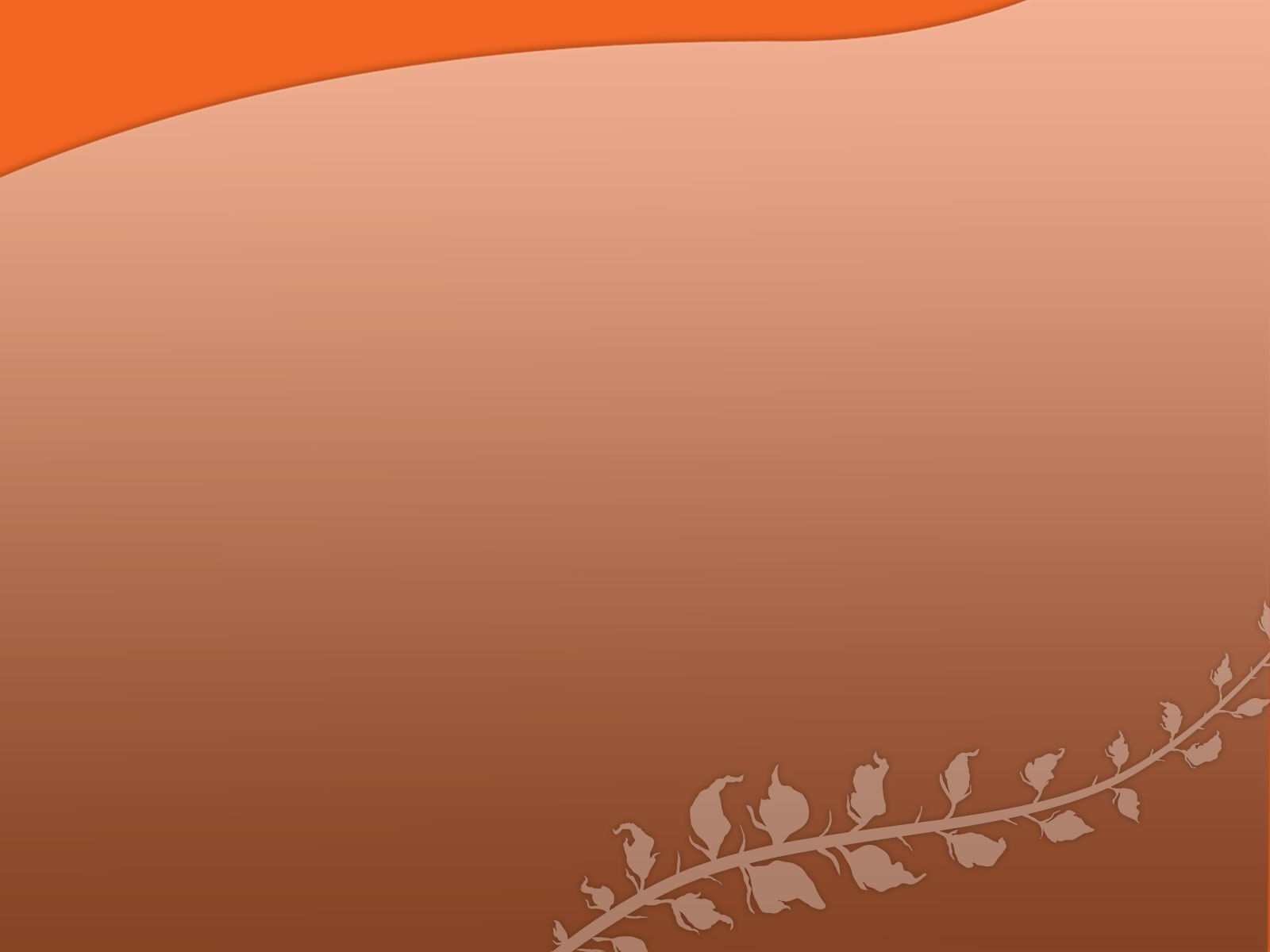 【罗6:6】因为知道我们的旧人和他同钉十字架，使罪身灭绝，叫我们不再作罪的奴仆。
【罗8:13】你们若顺从肉体活着，必要死；若靠着圣灵治死身体的恶行，必要活着。
………………

【罗6:4】所以我们藉着洗礼归入死，和他一同埋葬，原是叫我们一举一动有新生的样式，像基督藉着父的荣耀从死里复活一样。
【罗8:2】因为赐生命圣灵的律在基督耶稣里释放了我，使我脱离罪和死的律了。
35
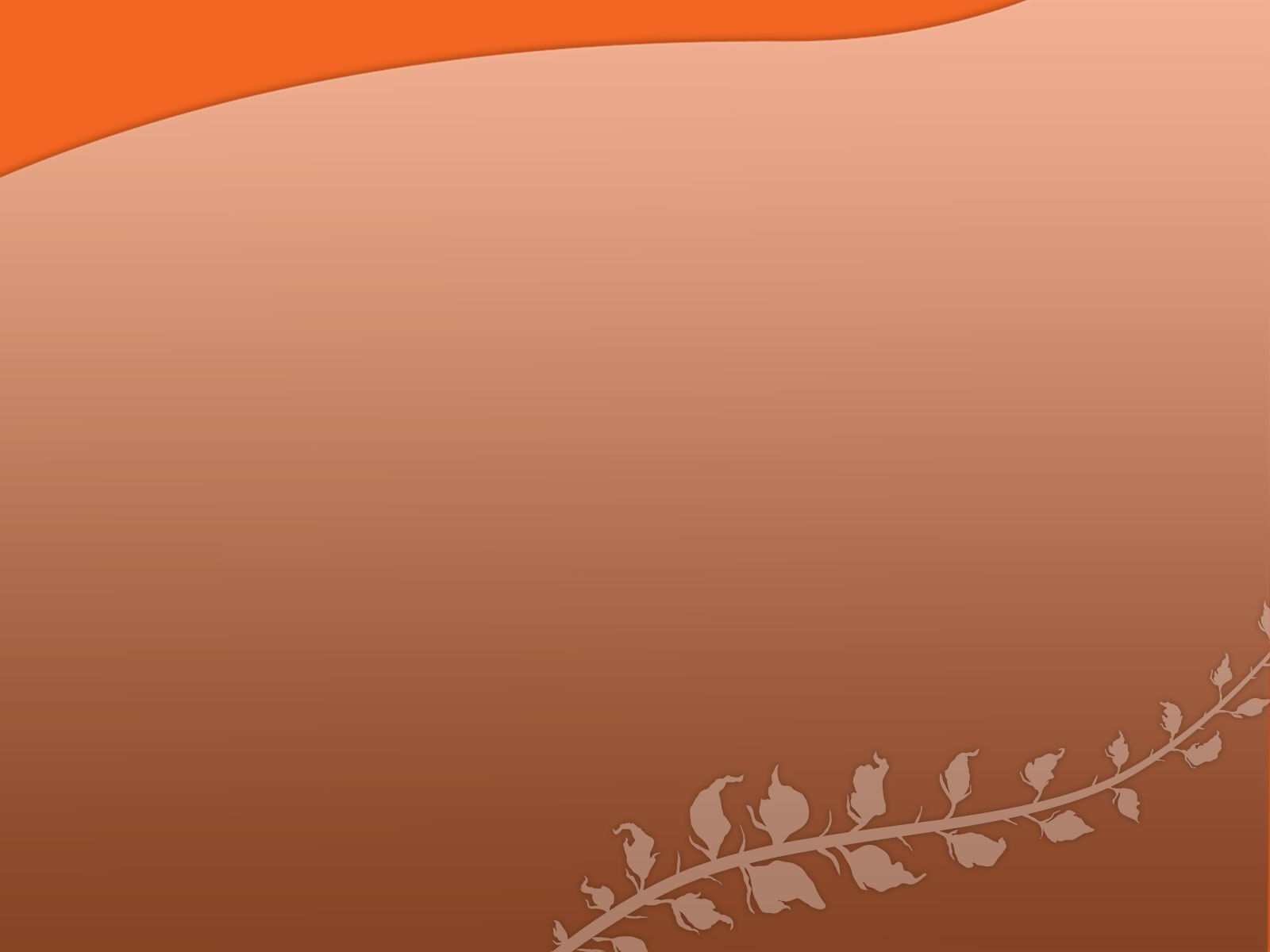 弗4:22, 24 (就要脫去, 就要穿上）
	αποθέσθαι (to put off）
	ενδύσασθσι (to put on)
(都是過去式不定詞：不表示發生的時間，乃表示是一次性的動作，有命令語氣的功能，並要根據全句的時態而確定是何時發生這次行動）
弗4:23 (又要……改換一新)
	ανανεούσθαι (to be renewed)
（是現在時態被動的不定詞，表示現正繼續不斷的動作，而是藉著一次又一次的脫去與穿上來成就的。）
【再參考  西3:8-10 之說明。  】
36
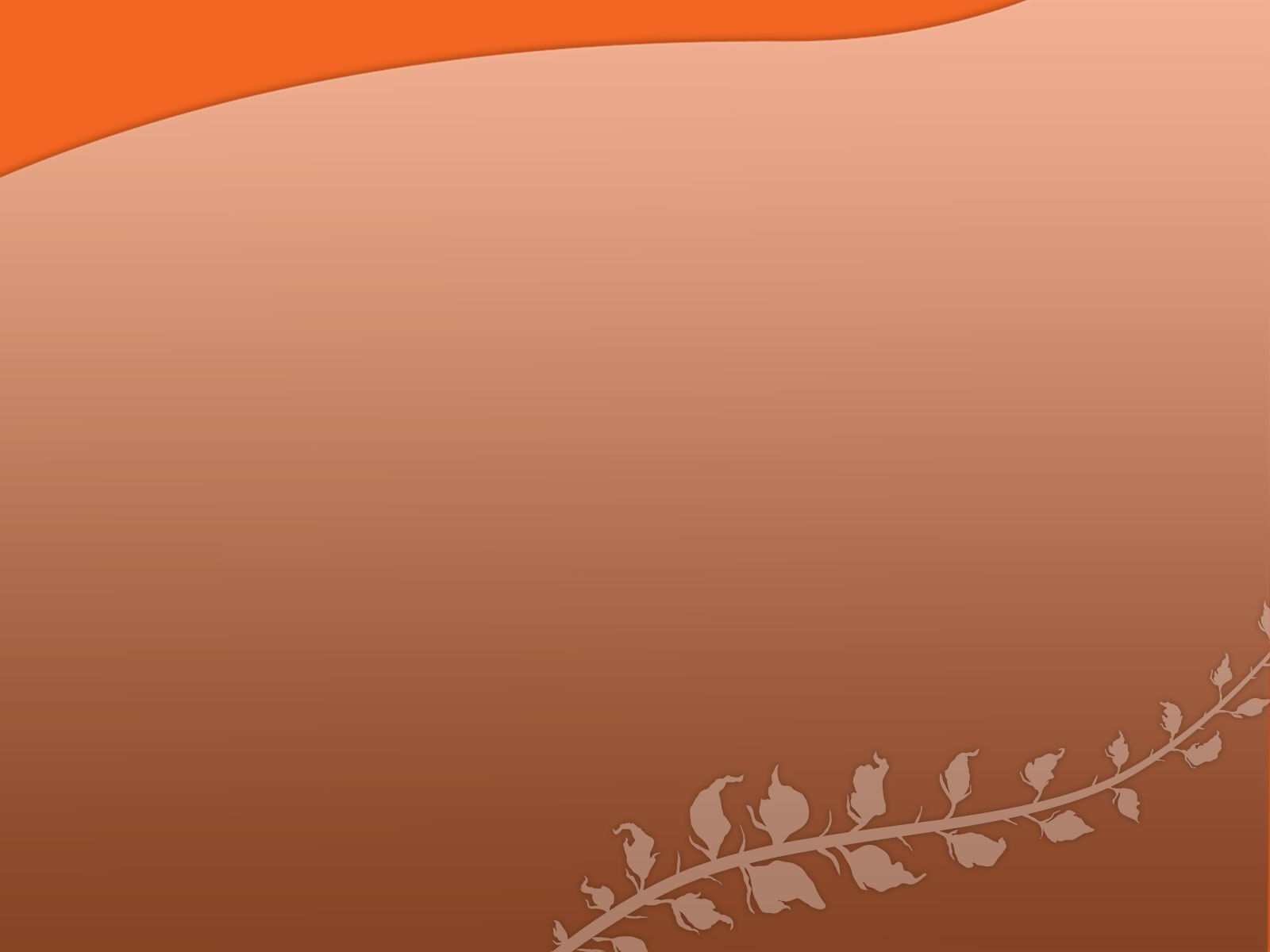 三. 除旧佈新

除舊佈新的表現
37
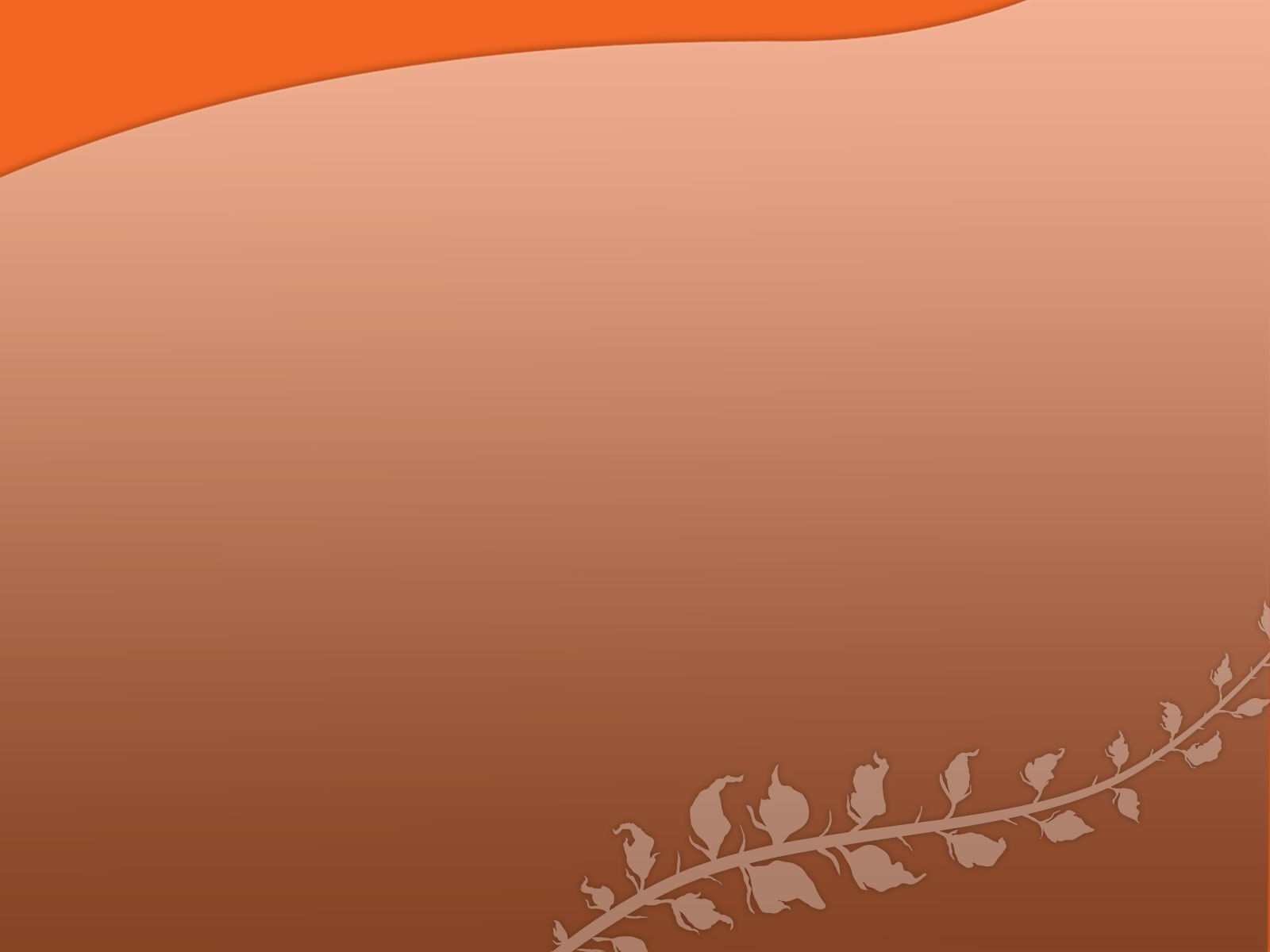 三. 除旧佈新

除舊佈新的表現
	1. 言語面
38
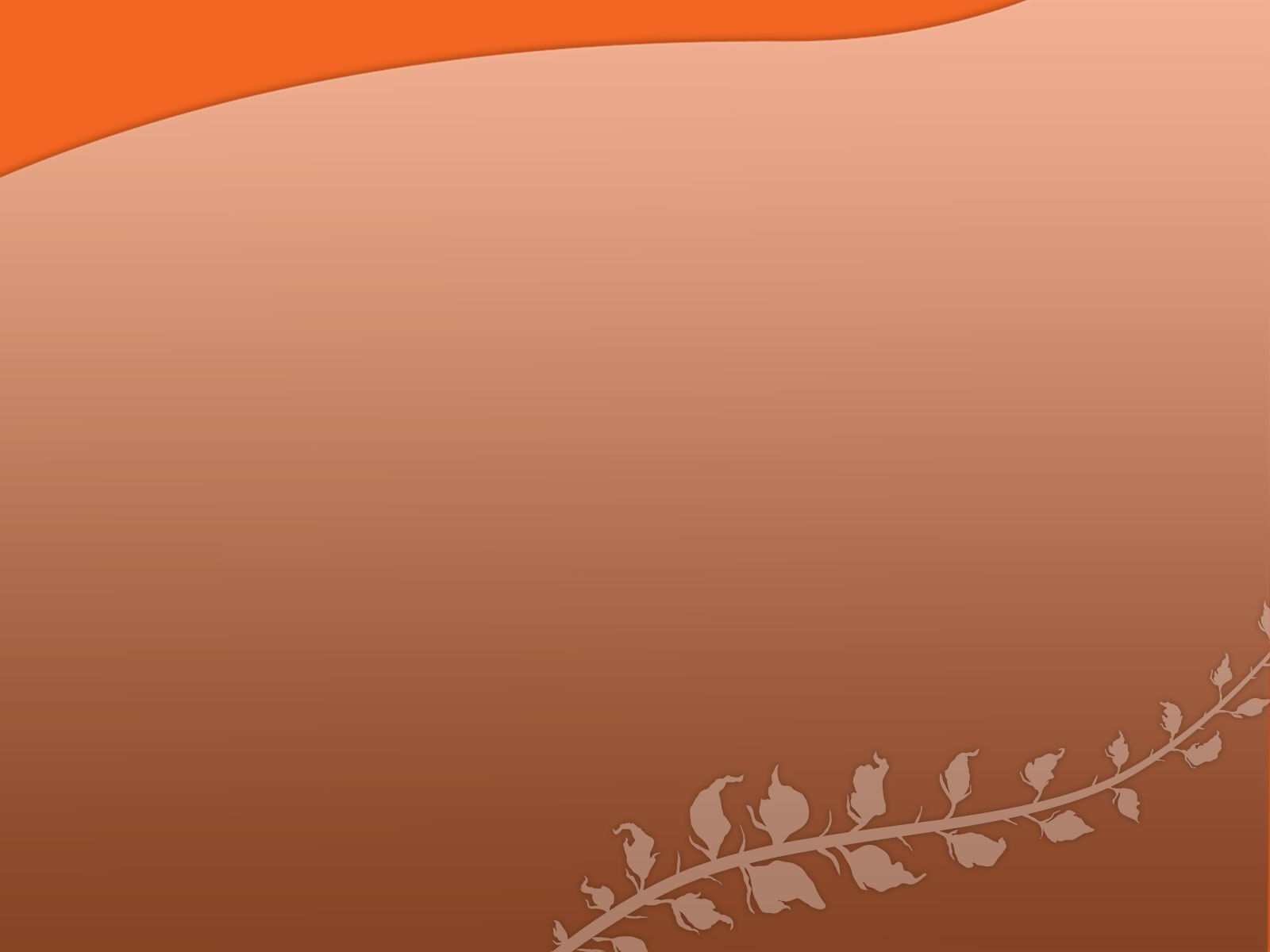 1. 言語面

A. 謊話与实話

【弗4:25】所以你们要弃绝谎言，各人与邻舍说实话，因为我们是互相为肢体。
	「大話」「虛話」「奉承話」……
	「實話：是就是，不是就不是」
39
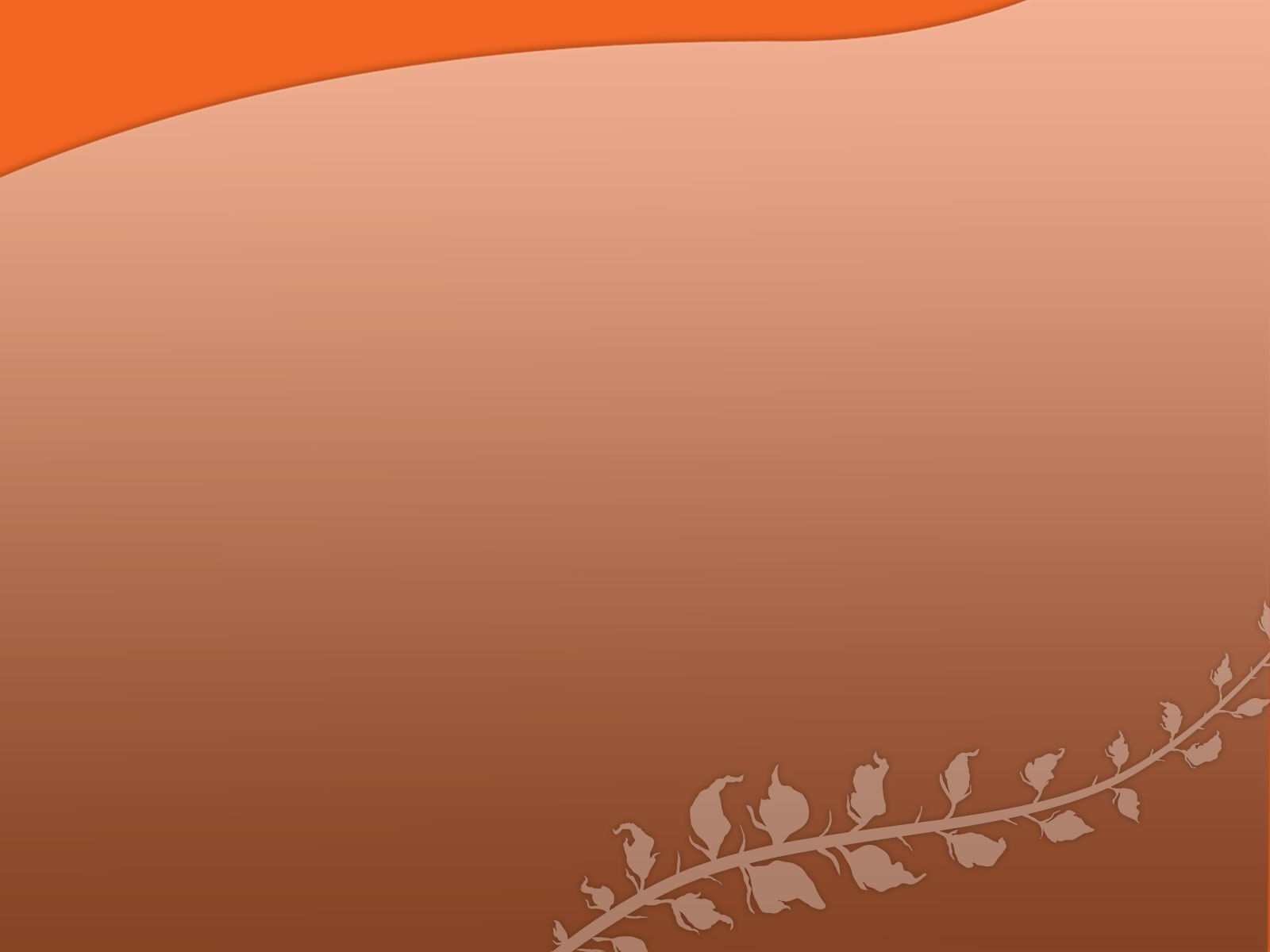 1. 言語面

B. 坏話与好話

【弗4:29】污秽的言语，一句不可出口，只要随事说造就人的好话，叫听见的人得益处。
(σαπρός：bad, corrupt 坏的；道德低下的) (含閒話)
40
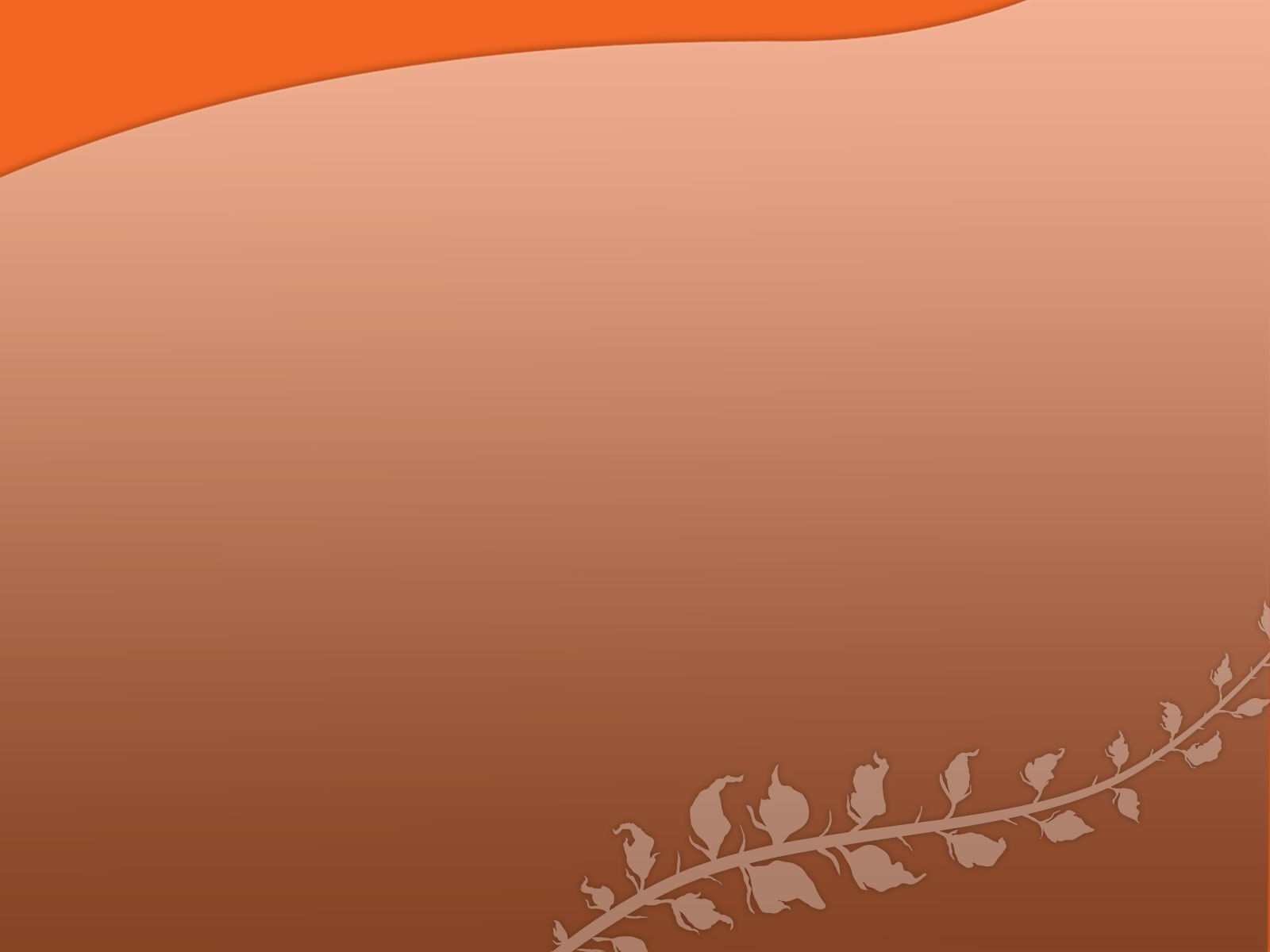 三. 除旧佈新

除舊佈新的表現
	1. 言語面
	2. 存心面
41
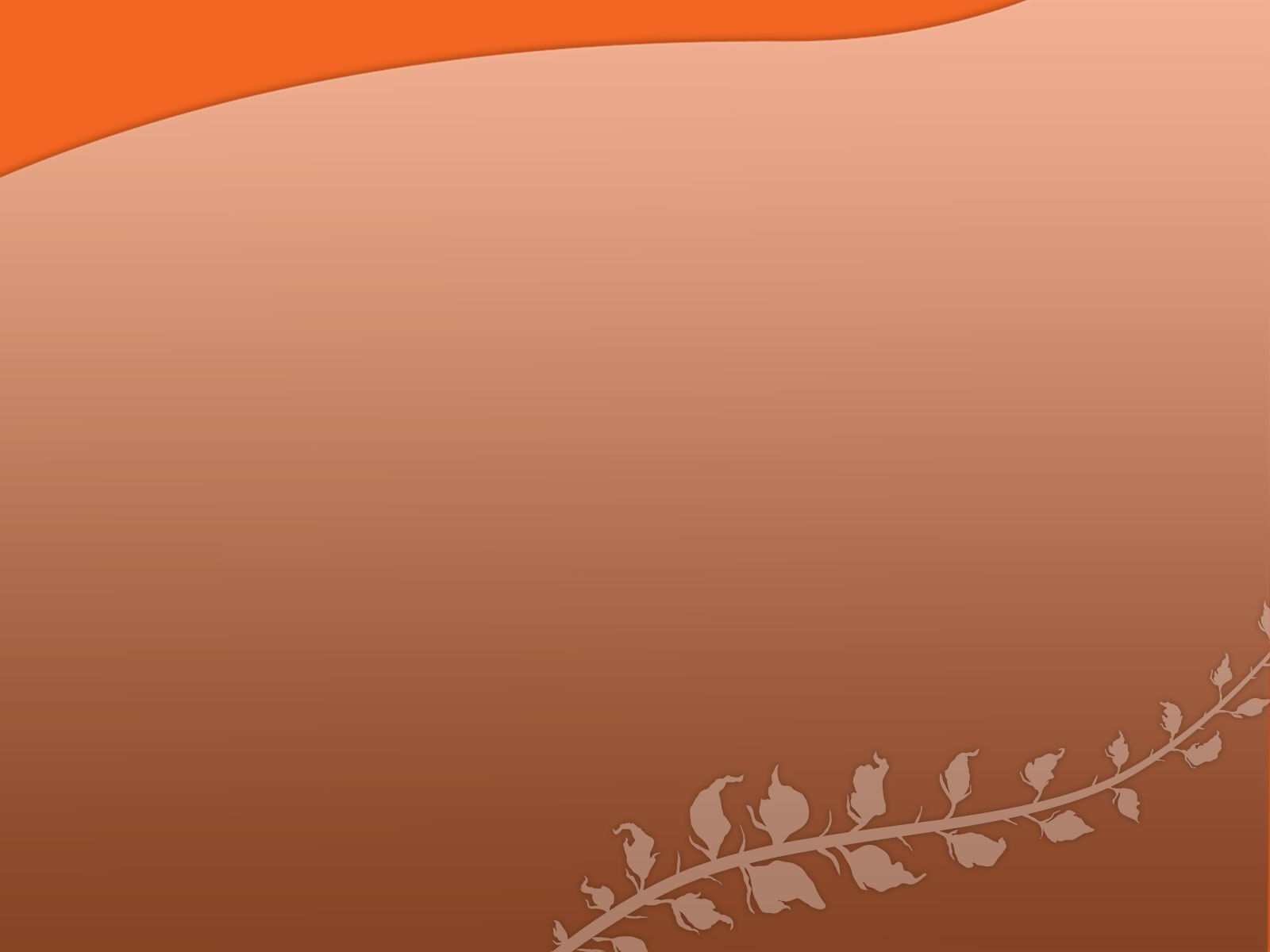 2. 存心面

A. 自我中心「生氣与怒氣」

【弗4:26】生气却不要犯罪，不可含怒到日落。
(如何是正当的生氣与怒氣？)
【林前13:5】愛是……不轻易发怒……不喜欢不义，只喜欢真理；
【可3:5】耶稣怒目周围看他们，忧愁他们的心刚硬，就对那人说：“伸出手来！”他把手一伸，手就复了原。
42
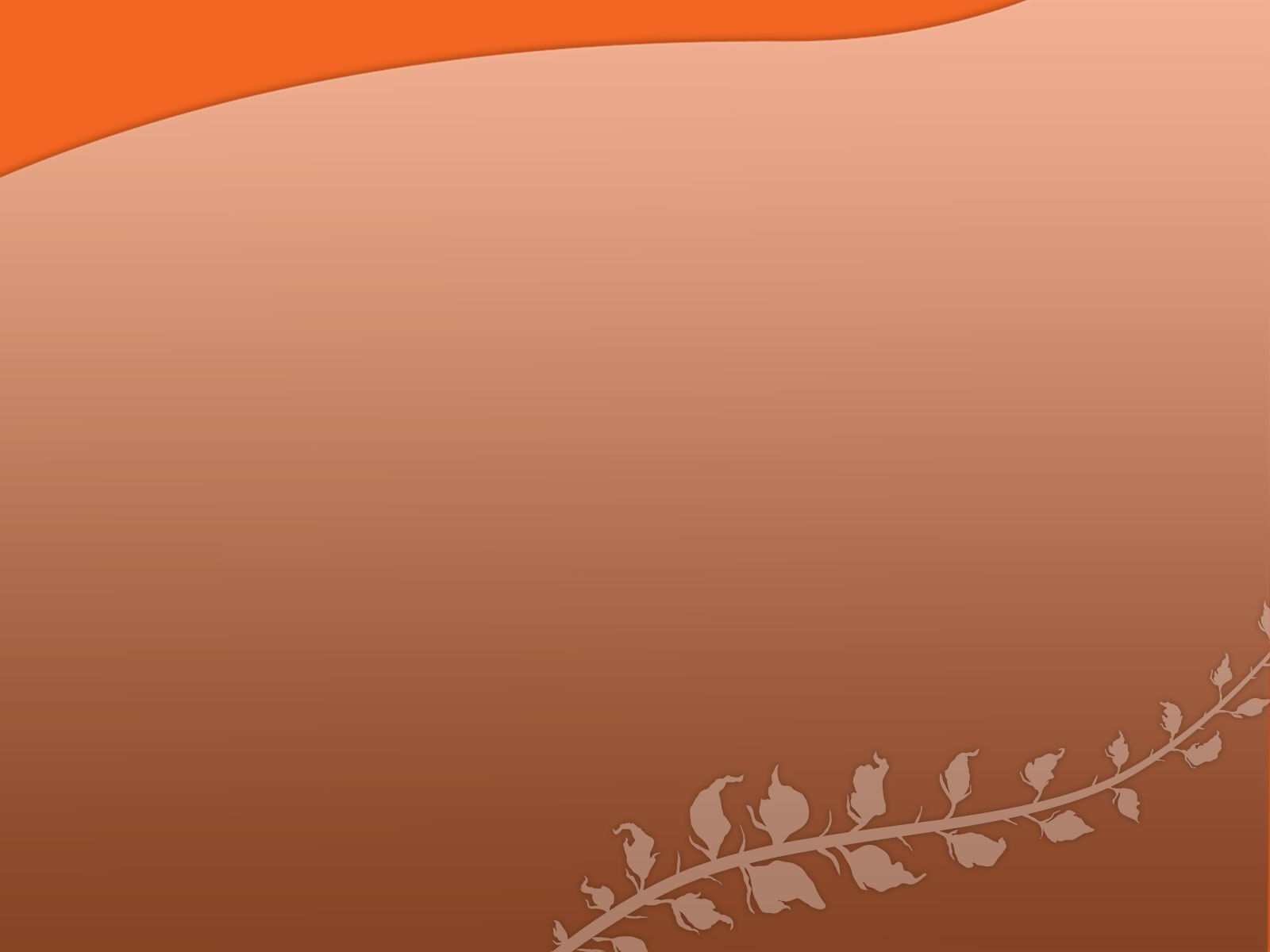 2. 存心面

B. 尊神中心「效法神：恩慈，怜悯，饶恕……」

【弗4:32】并要以恩慈相待，存怜悯的心，彼此饶恕，正如　神在基督里饶恕了你们一样。
【弗5:1】所以你们该效法　神，好像蒙慈爱的儿女一样。
【弗5:2】也要凭爱心行事，正如基督爱我们，为我们舍了自己，当作馨香的供物和祭物献与　神。
43
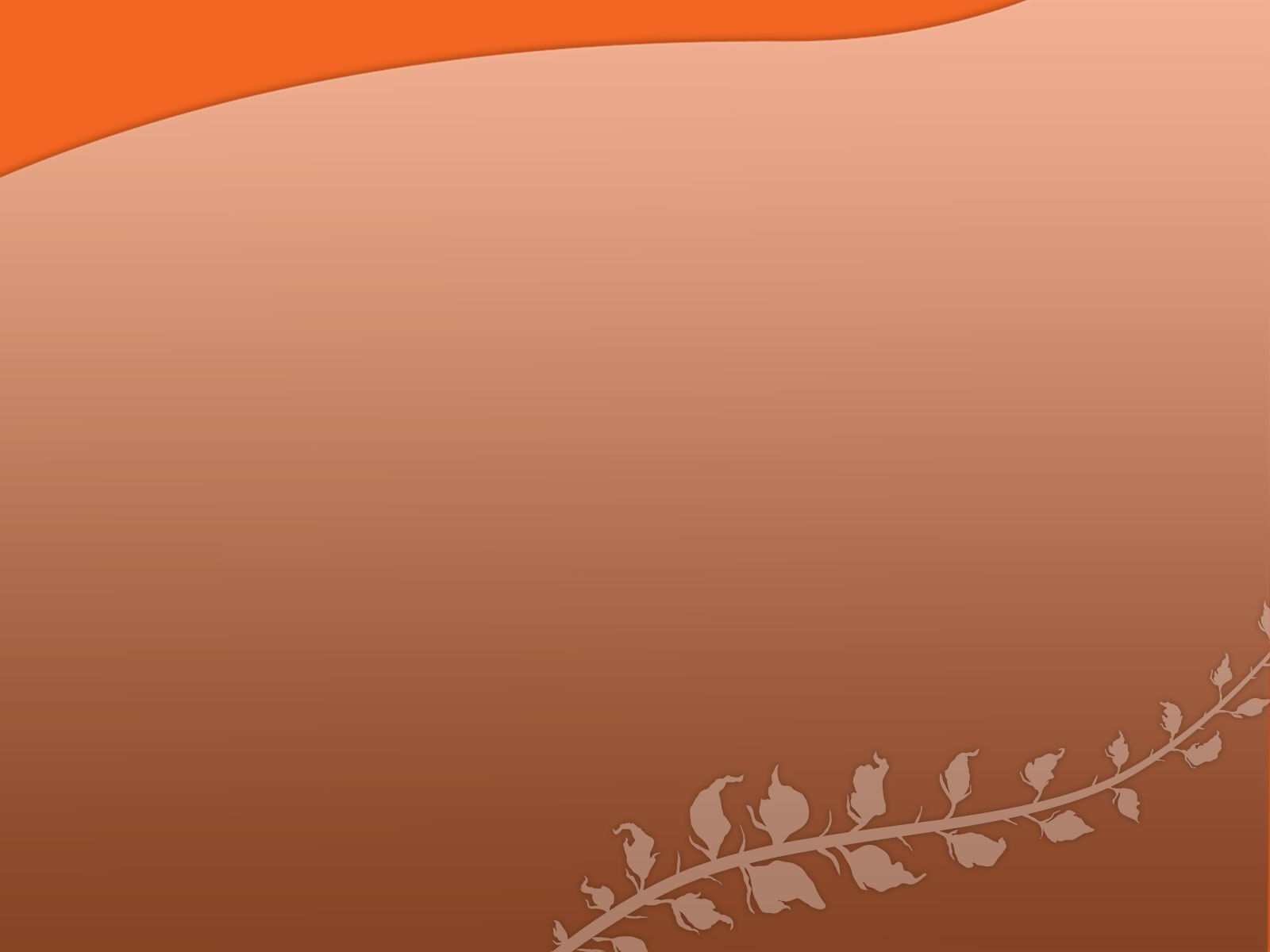 三. 除旧佈新

除舊佈新的表現
	1. 言語面
	2. 存心面
	3. 人生面
44
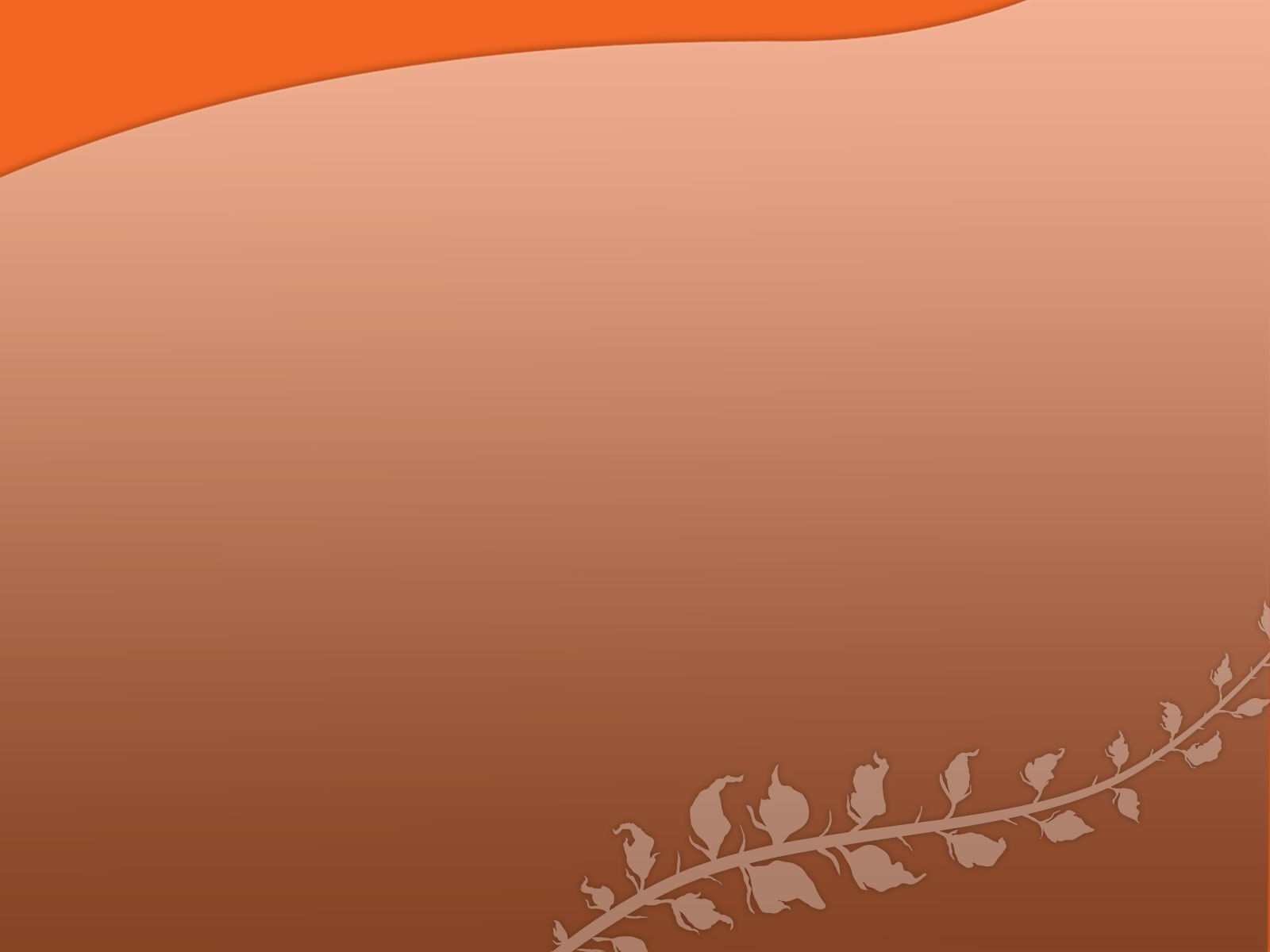 A. 只滿足自我(偷窃)--「罪」

【弗4:28a】从前偷窃的，不要再偷。总要劳力，亲手作正经事，就可有余，分给那缺少的人。
45
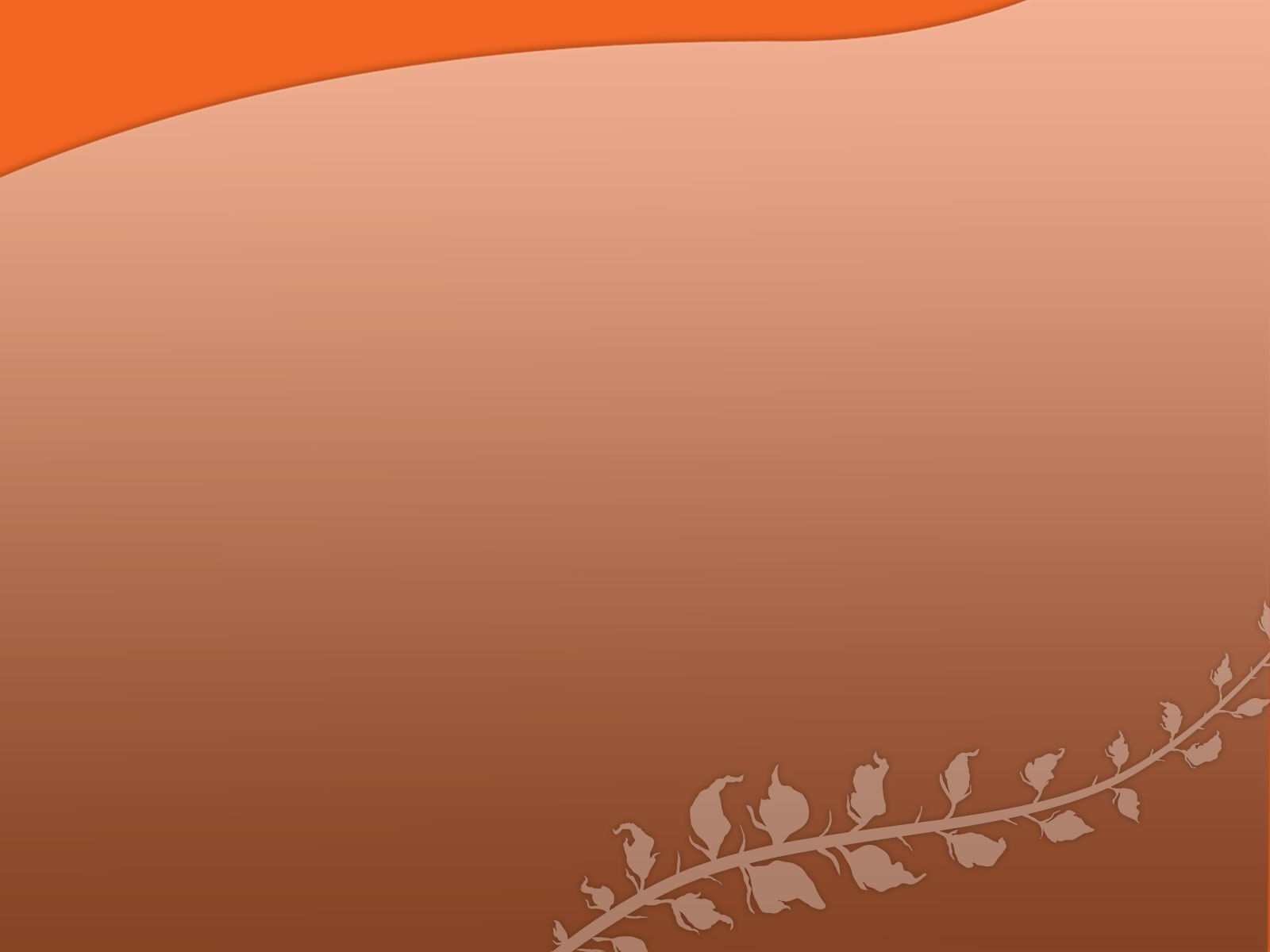 A. 只滿足自我(偷窃)--「罪」

【弗4:28a】从前偷窃的，不要再偷。总要劳力，亲手作正经事，就可有余，分给那缺少的人。

B.  顧念缺乏者(分给)--「愛」

【弗4:28b】总要劳力，亲手作正经事，就可有余，分给那缺少的人
46
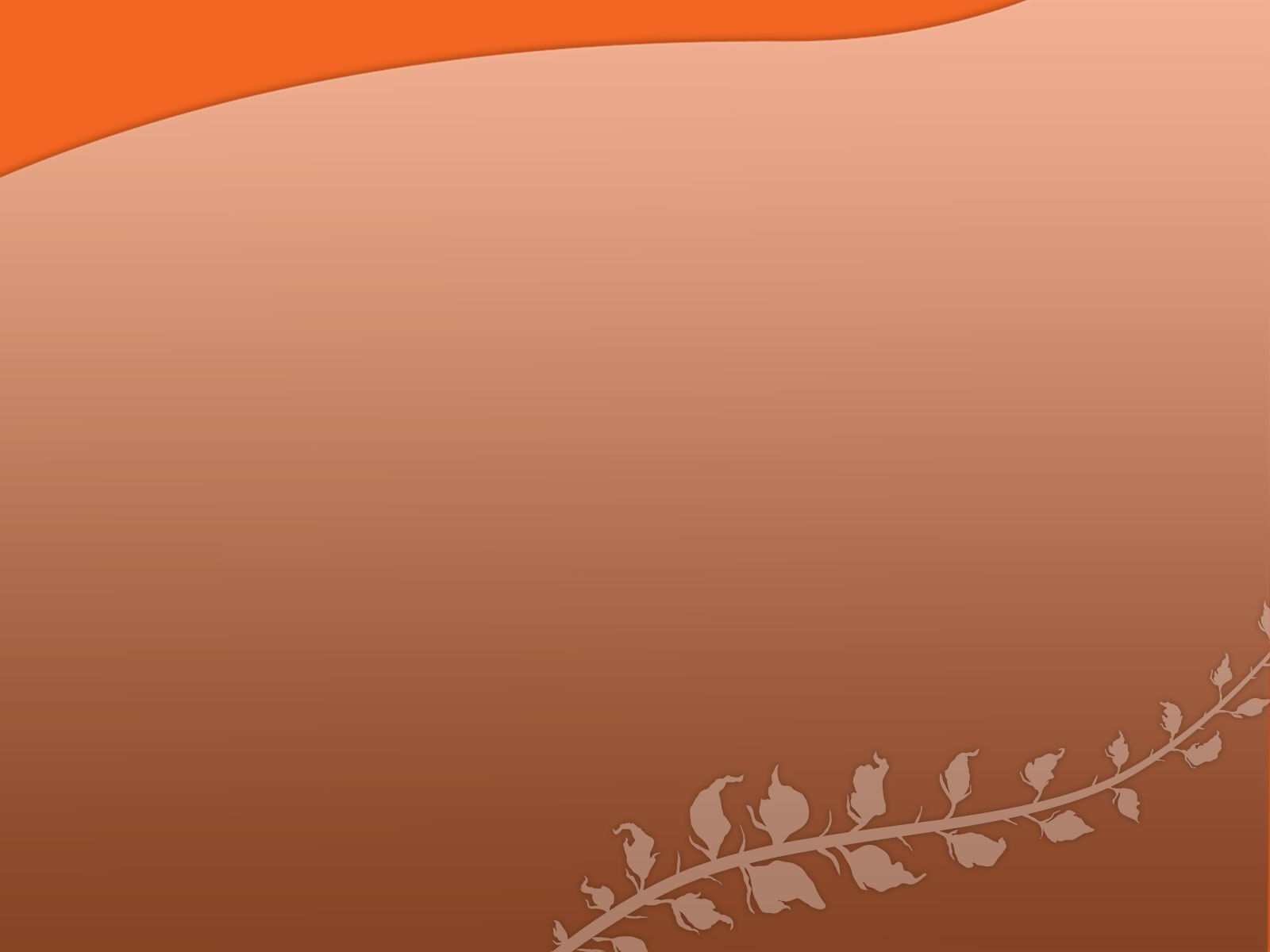 三. 除旧佈新

除舊佈新的表現
	1. 言語面
	2. 存心面
	3. 人生面
	4. 灵性面(4:27, 30)
           ［最重要的根基］
47
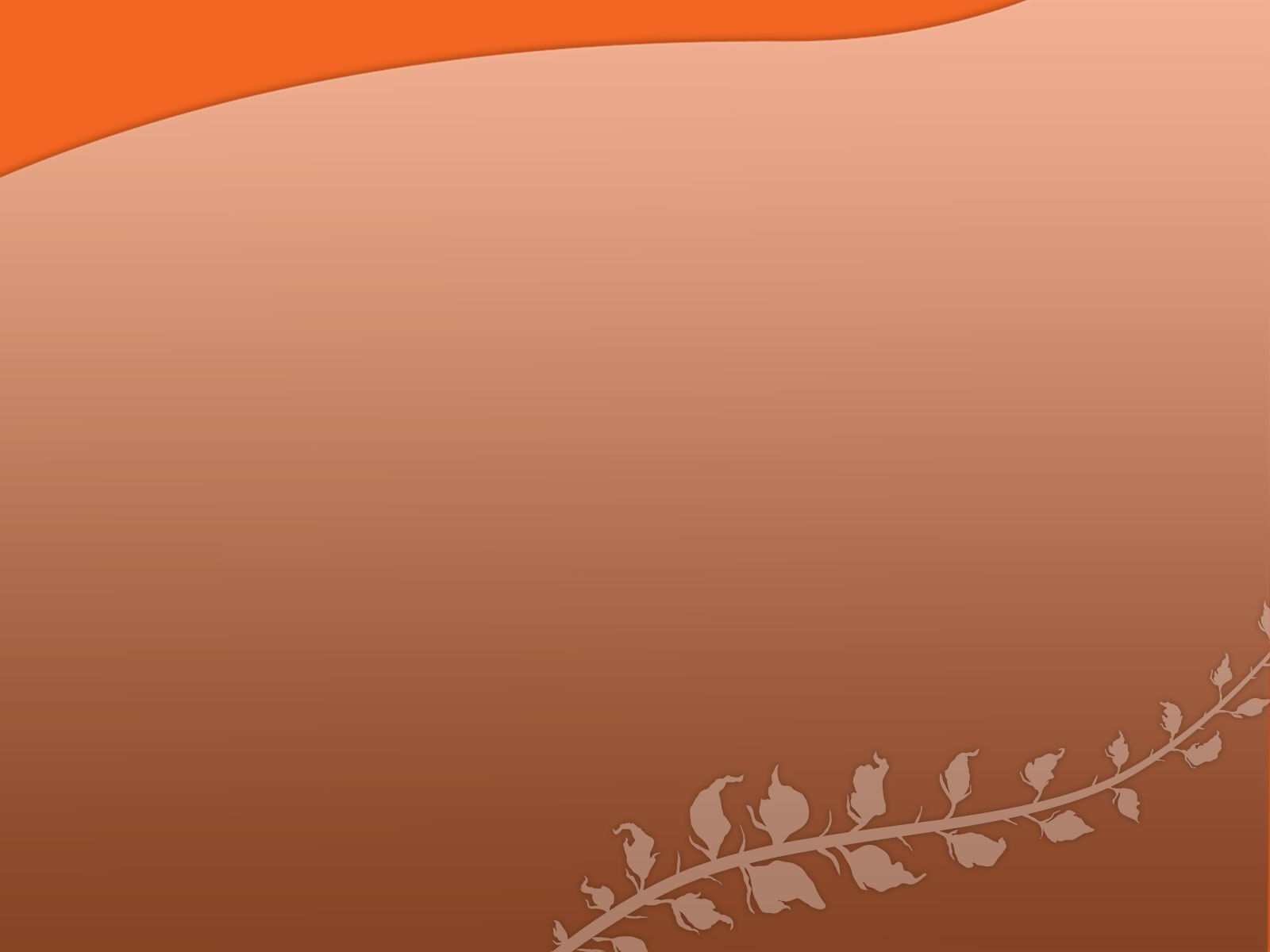 (如何才能达到「除旧佈新」？)
    ［顺從圣灵或魔鬼？］(属灵争战)

【弗4:27】也不可给魔鬼留地步。
【弗4:30】不要叫　神的圣灵担忧，你们原是受了他的印记，等候得赎的日子来到
48
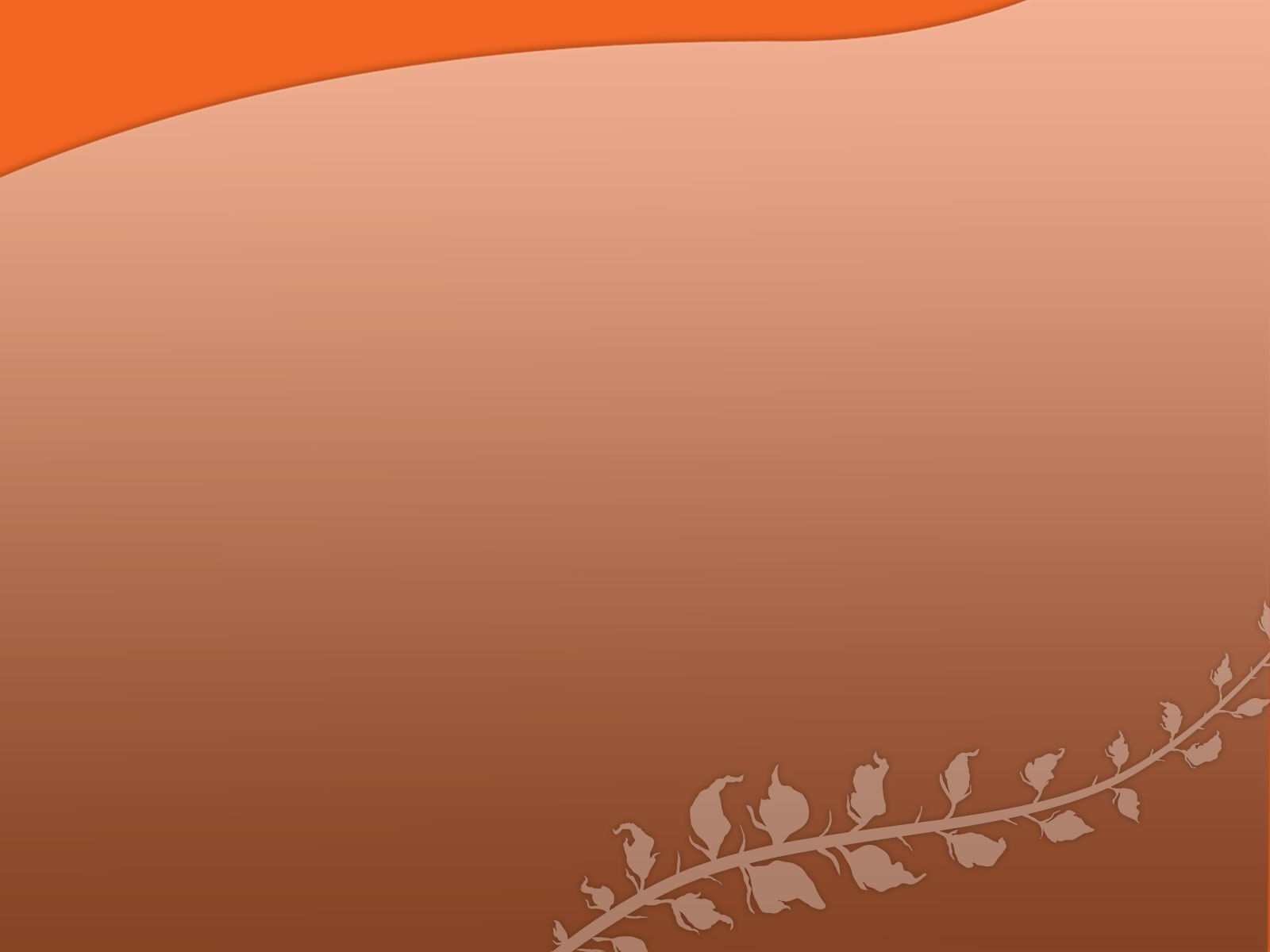 「脱去」与「穿上」皆依靠圣灵之大能才会成全的！

「聖靈的運行」
消除
「魔鬼的作為」
49
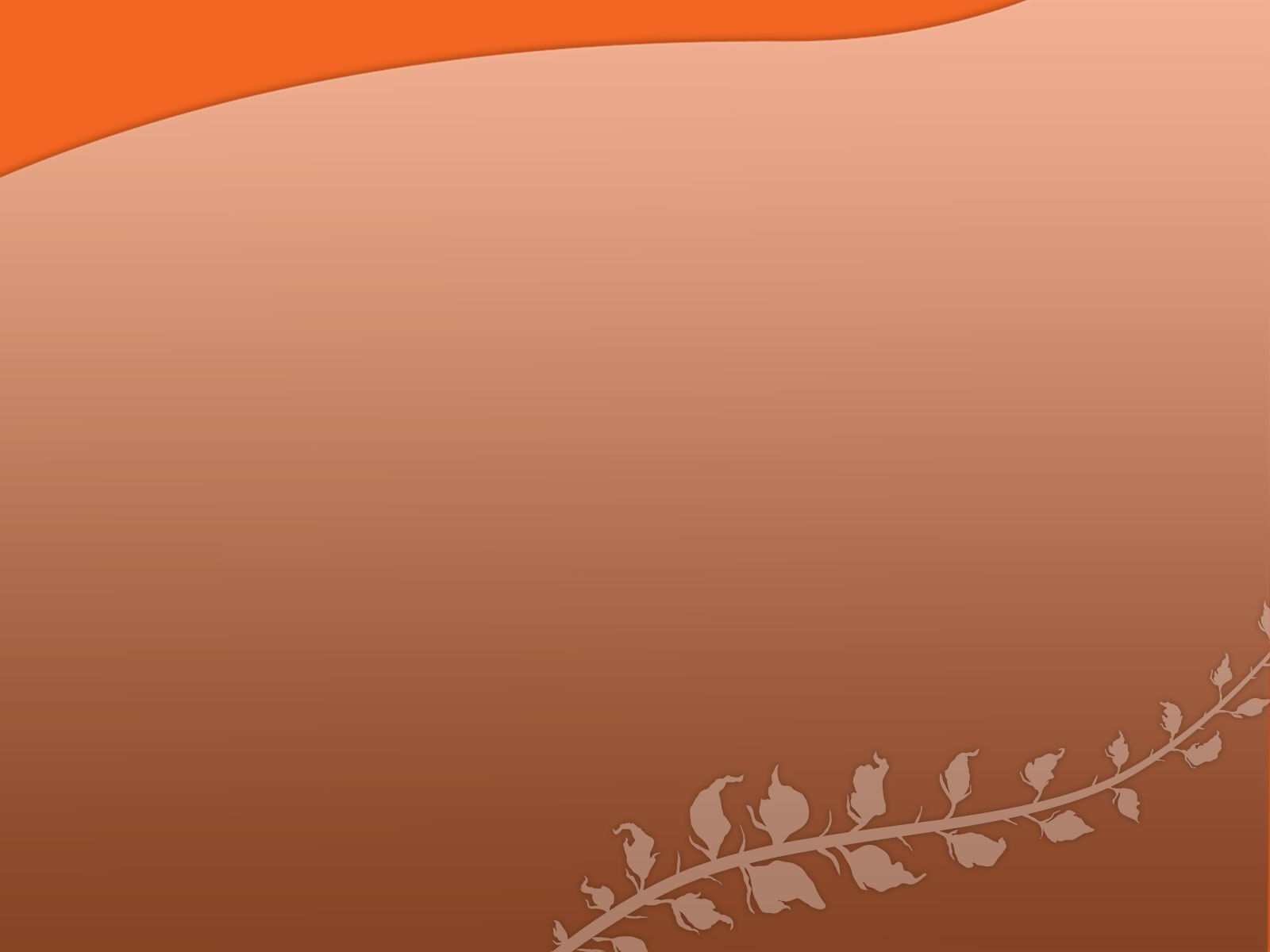 你願順從誰呢？
50
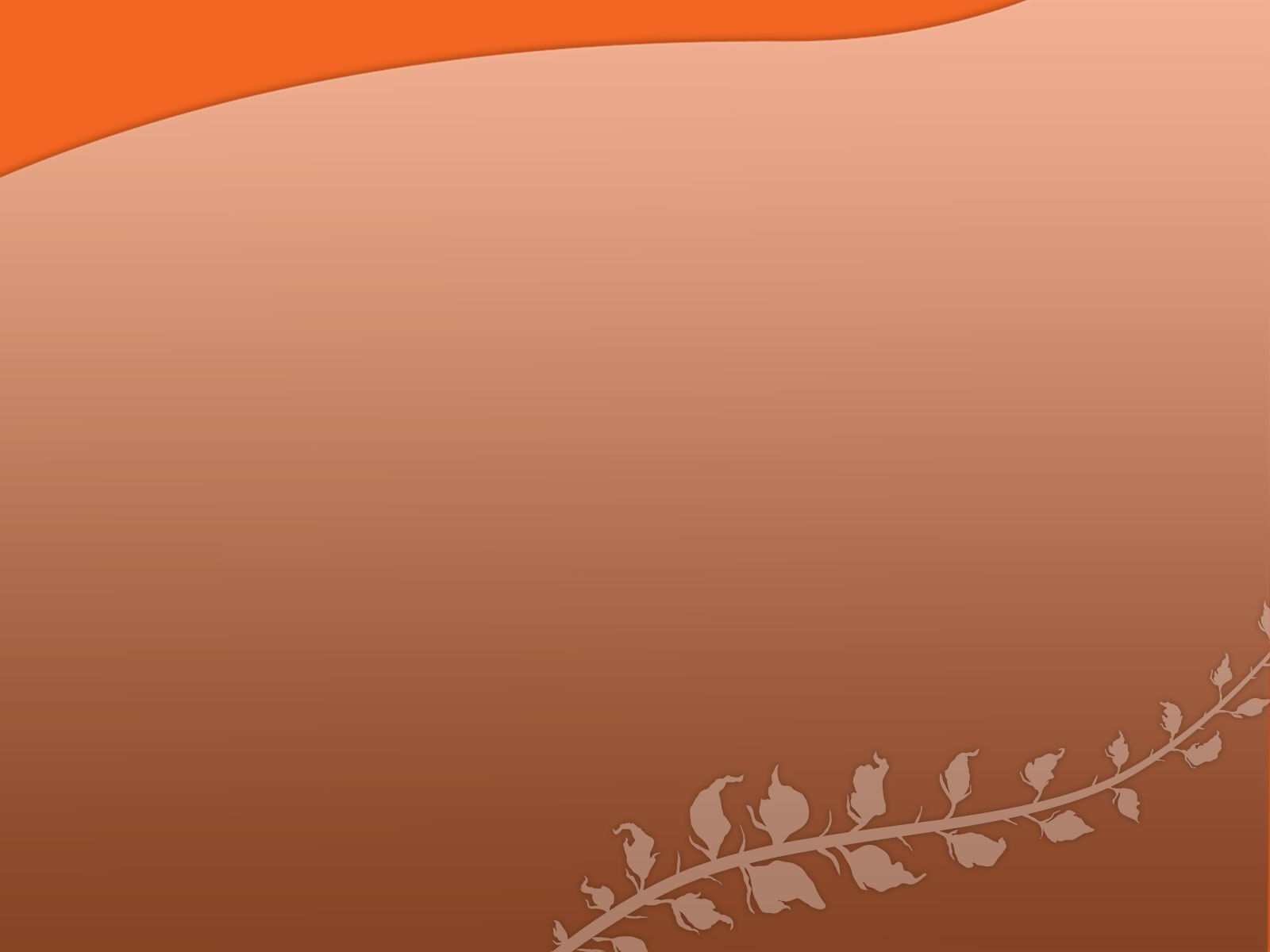 四. 结論：

	
 基督徒应当时时顺從並依靠圣灵的大能
 而活出「去旧更新」的美善人生！
51